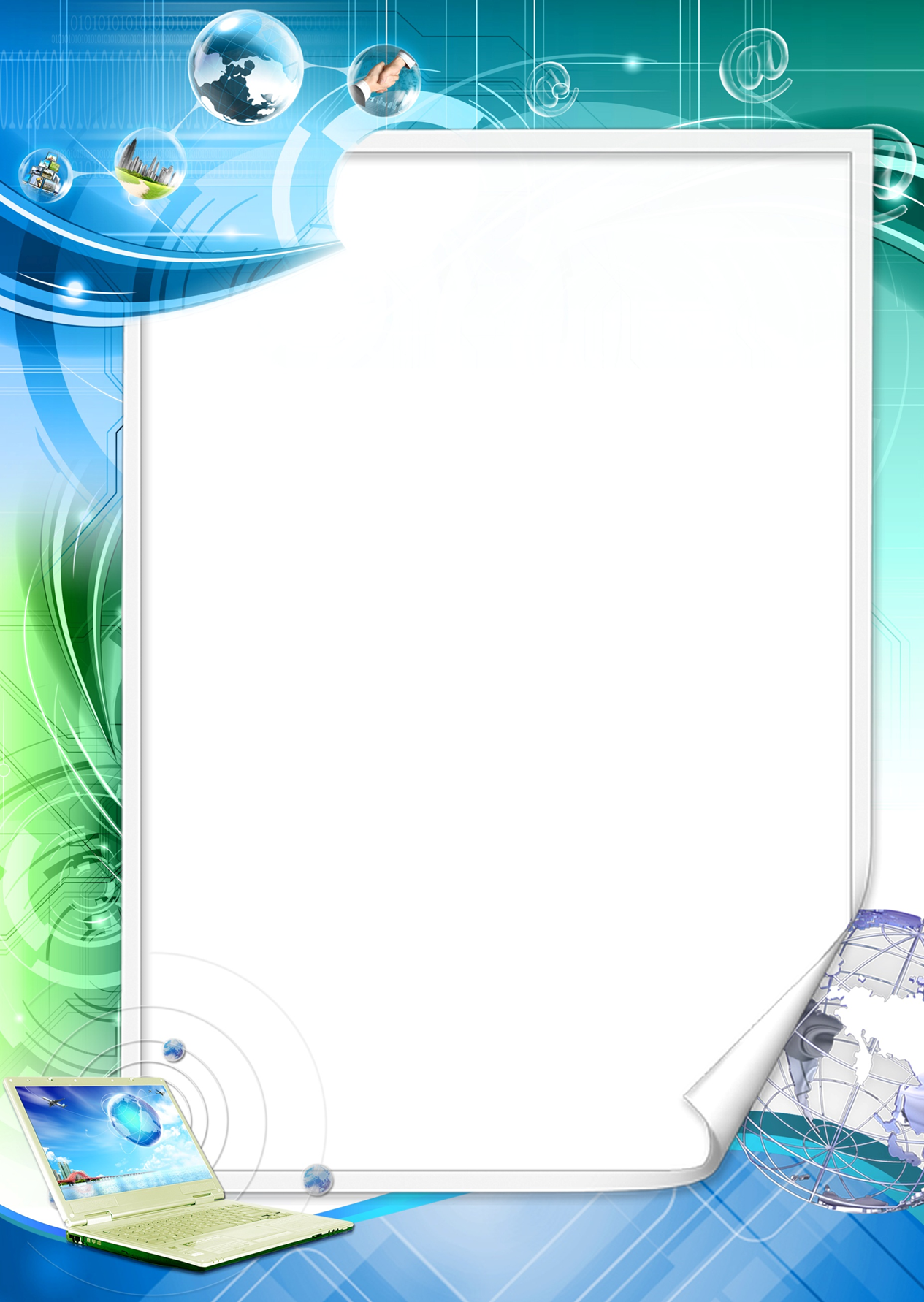 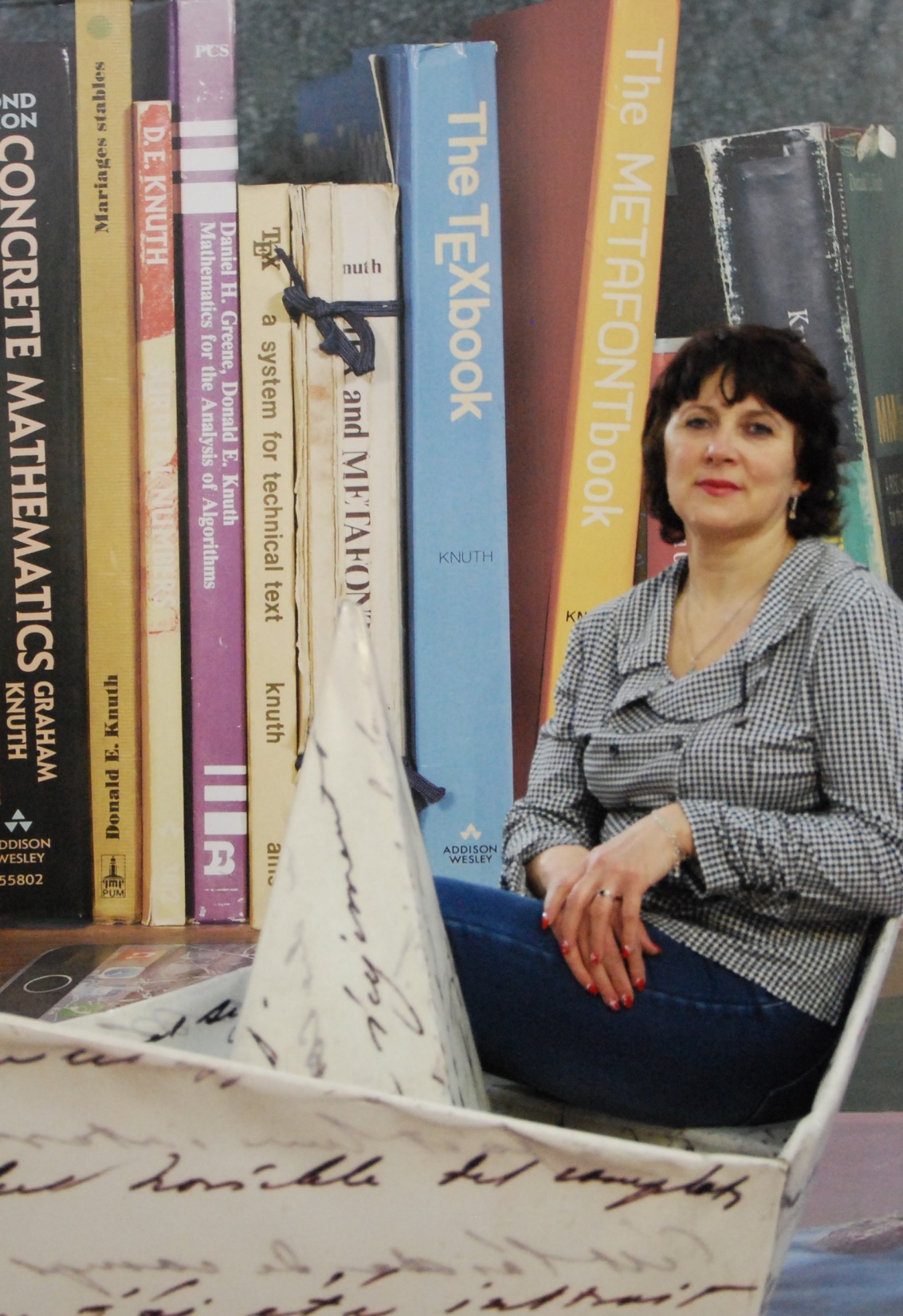 Савченко Зоя Павлівна
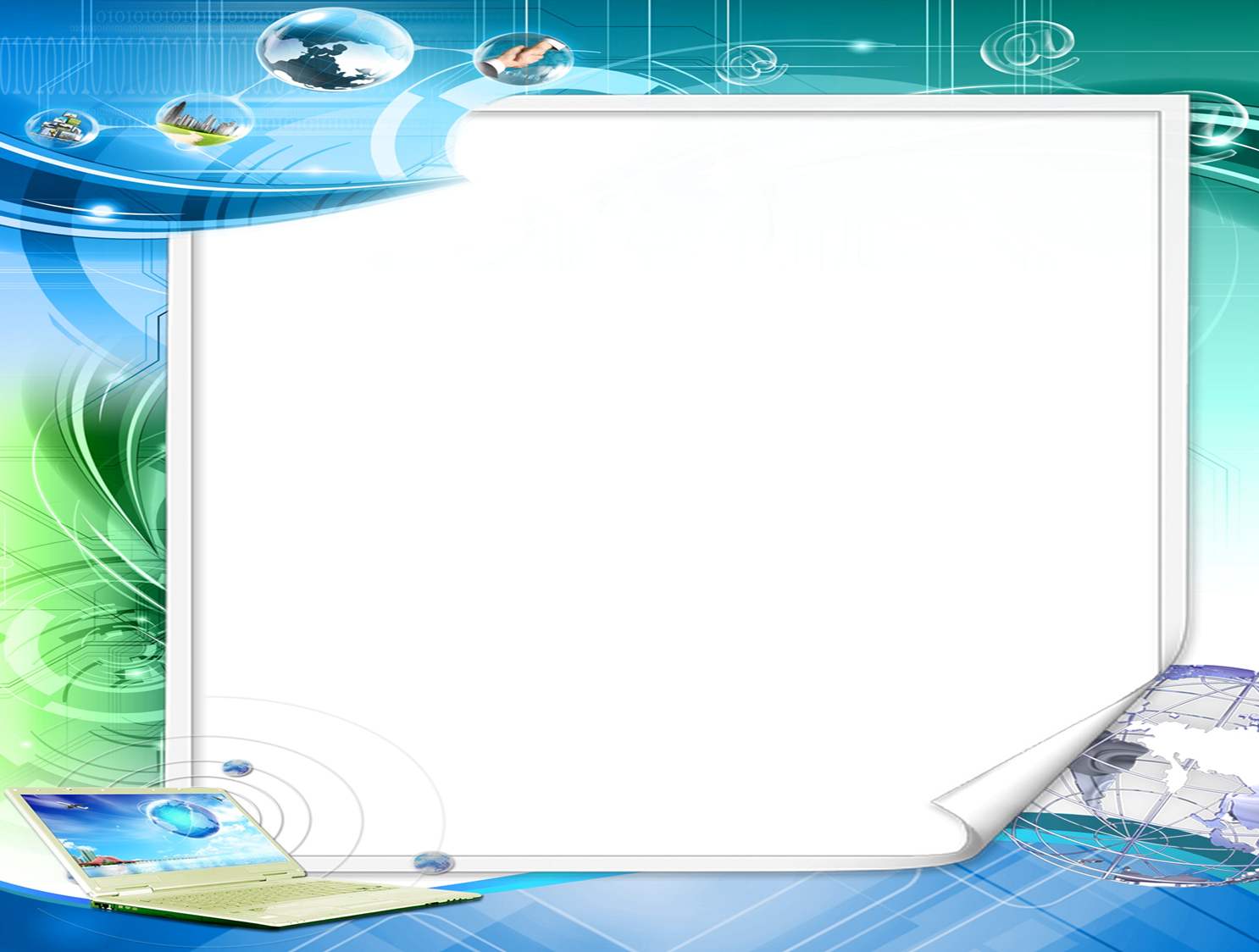 Професійний автопортрет:
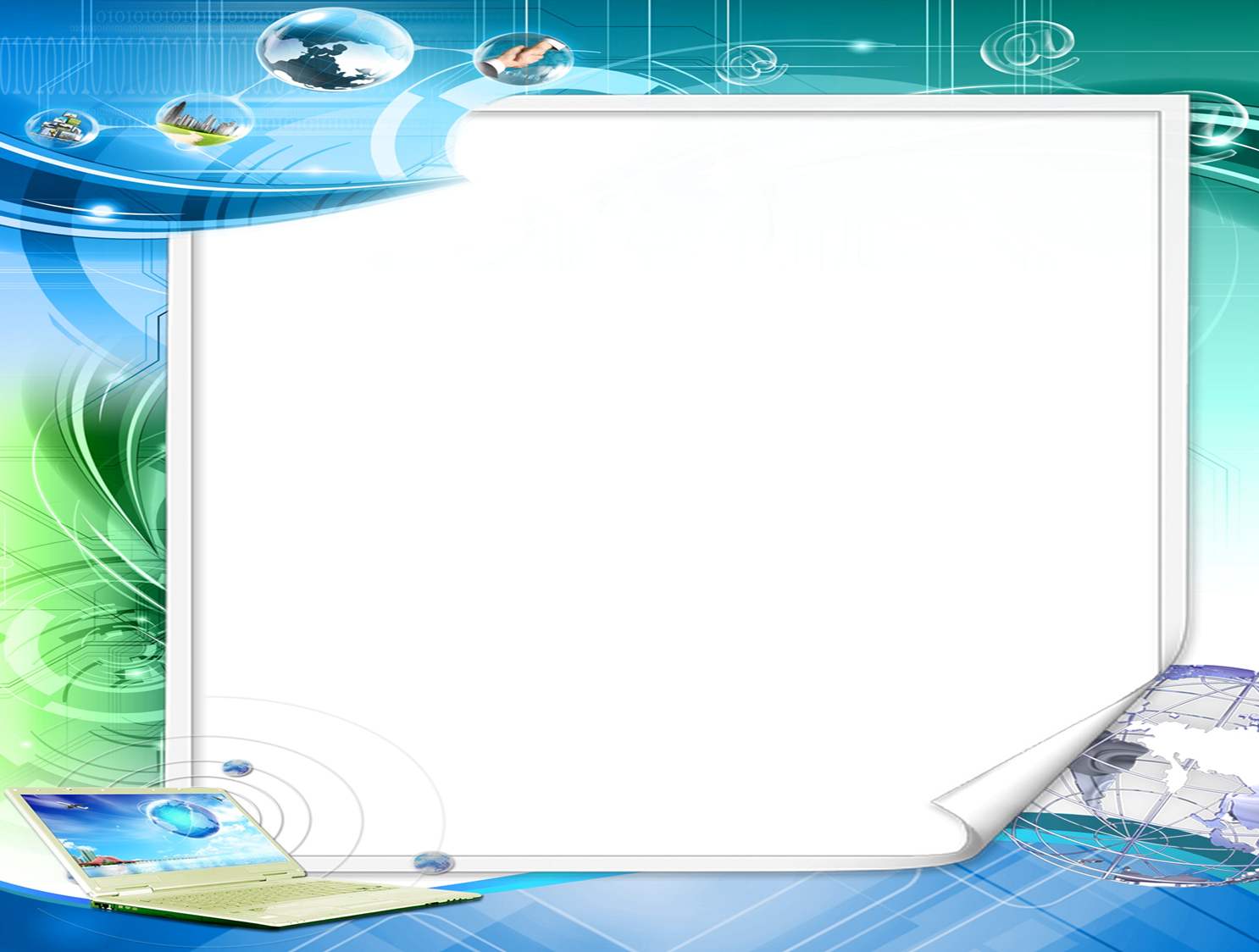 Закінчила:
.
Лебединське педагогічне училище       ім. Макаренка,  1990 р.; спеціальність -  учитель початкових класів
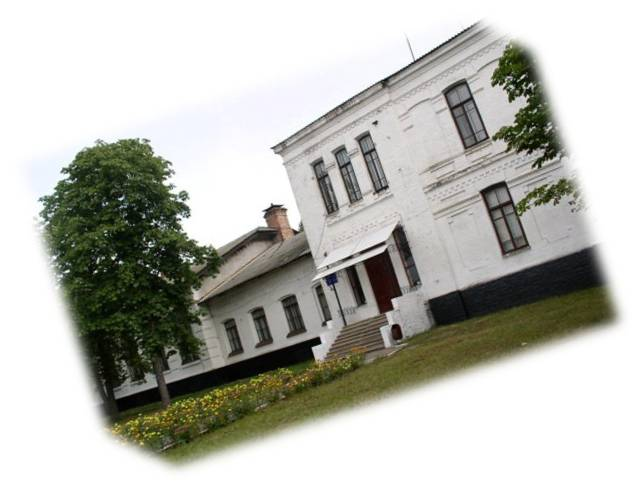 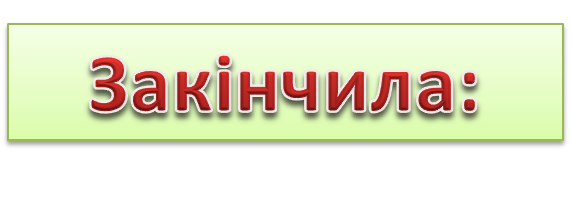 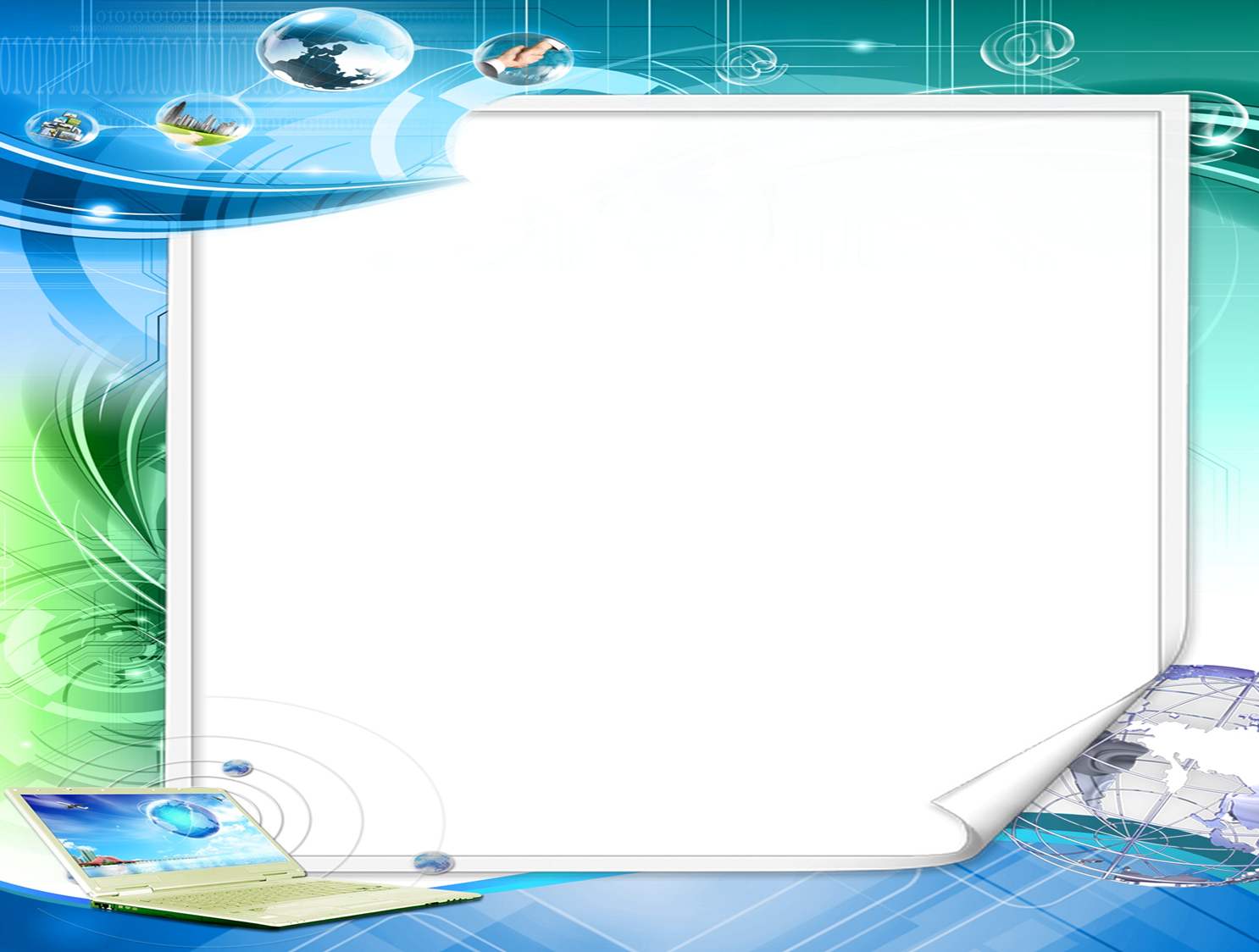 .
Глухівський педінститут                  
ім. Сергєєва-Ценського, 1994р.; спеціальність -  учитель початкових класів
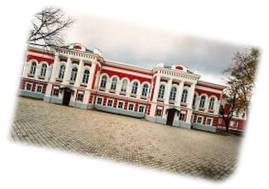 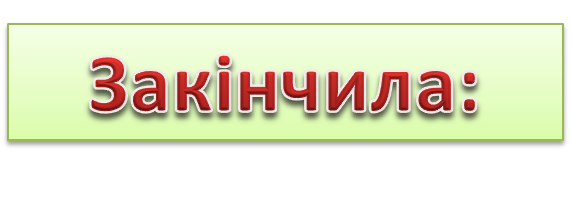 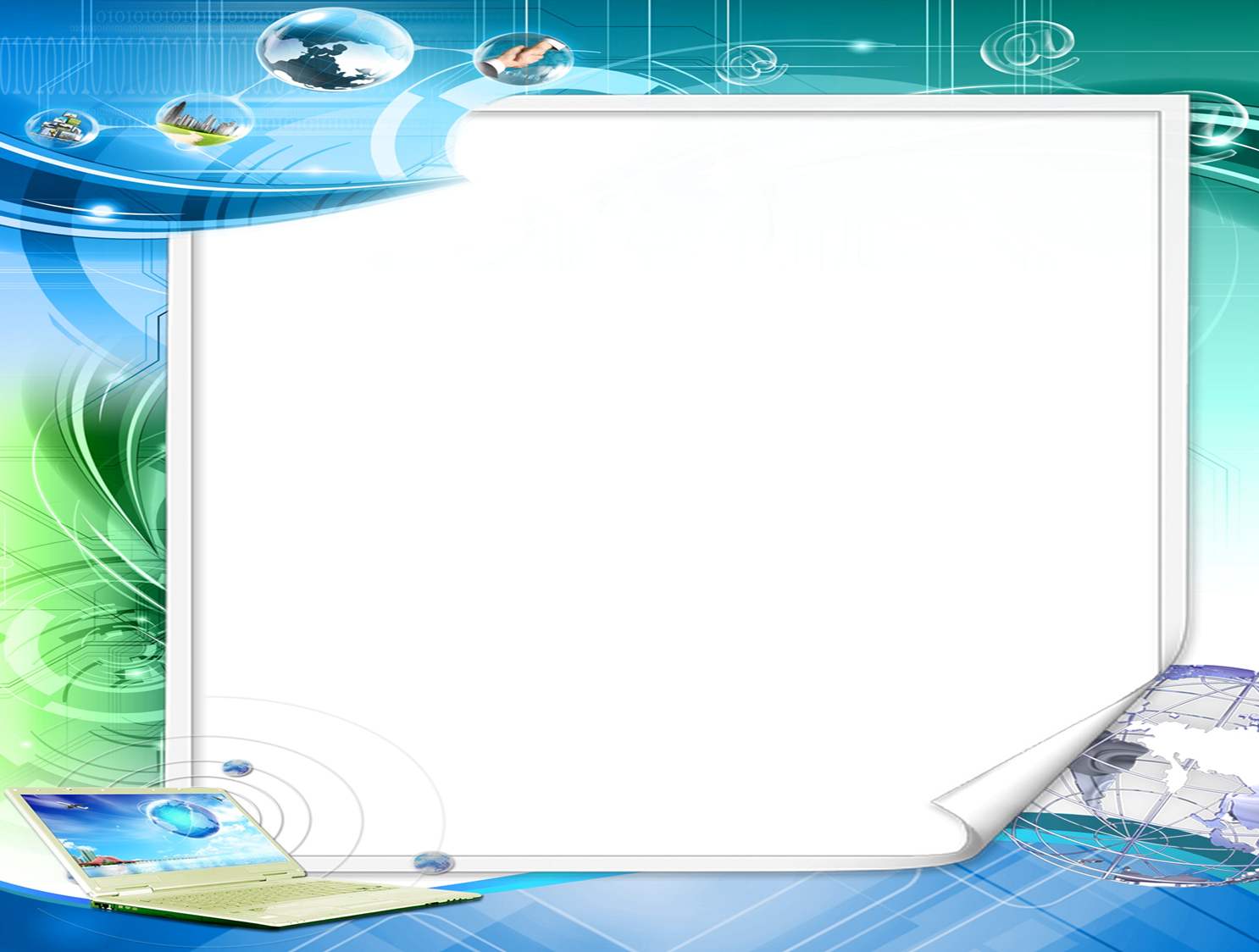 .
Глухівський педагогічний університет  ім. Довженка, 2012р.
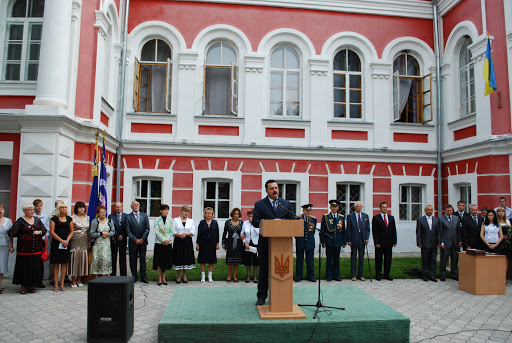 Спеціальність: учитель трудового навчання, креслення, основ безпеки життєдіяльності, основ інформатики.
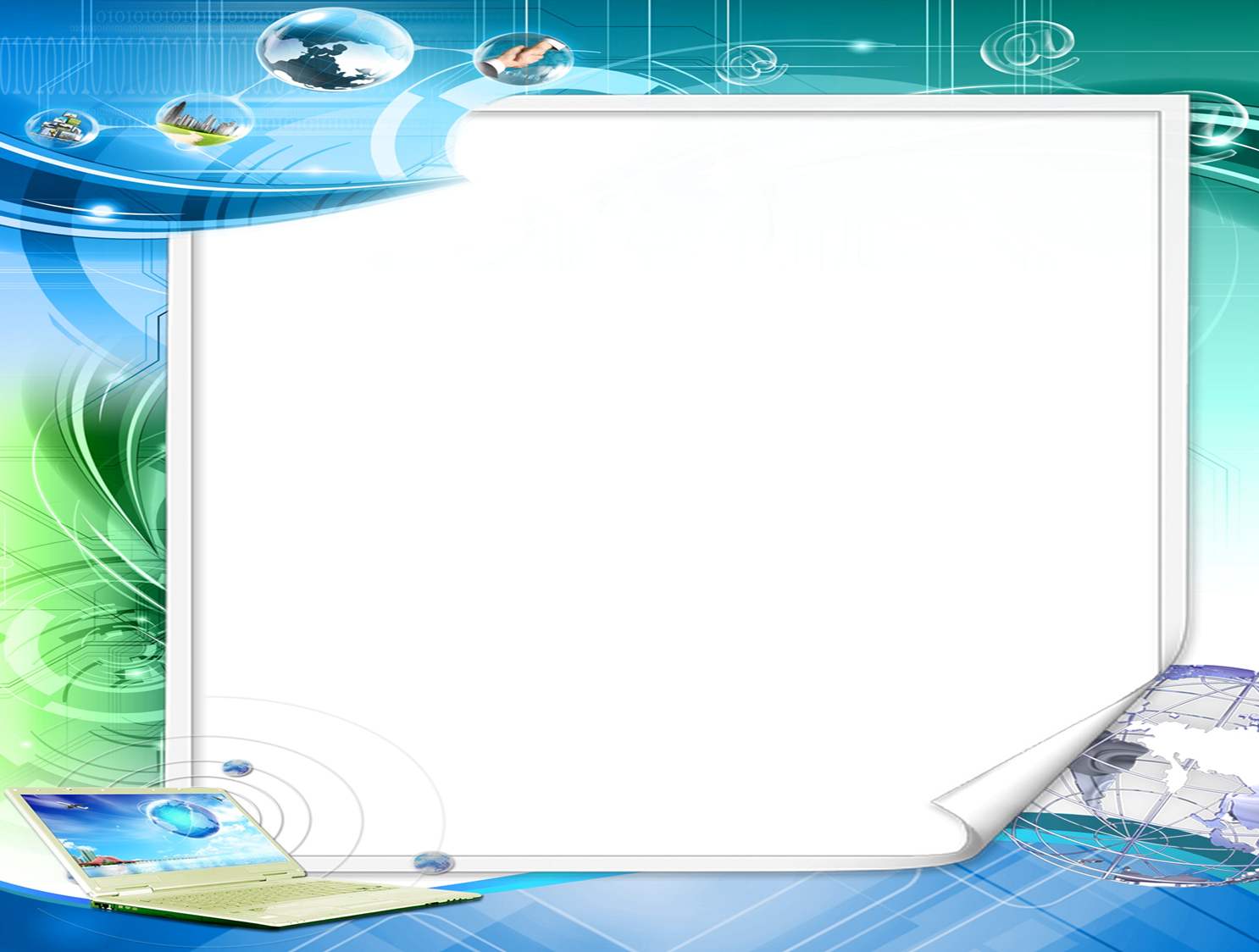 З 1993 по 2018 роки працювала в
 Рябинівській ЗОШ  І-ІІІ ступенів. 
З 2004 року викладаю інформатику.
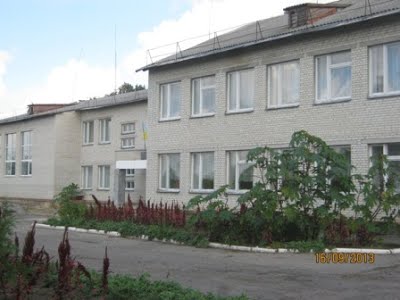 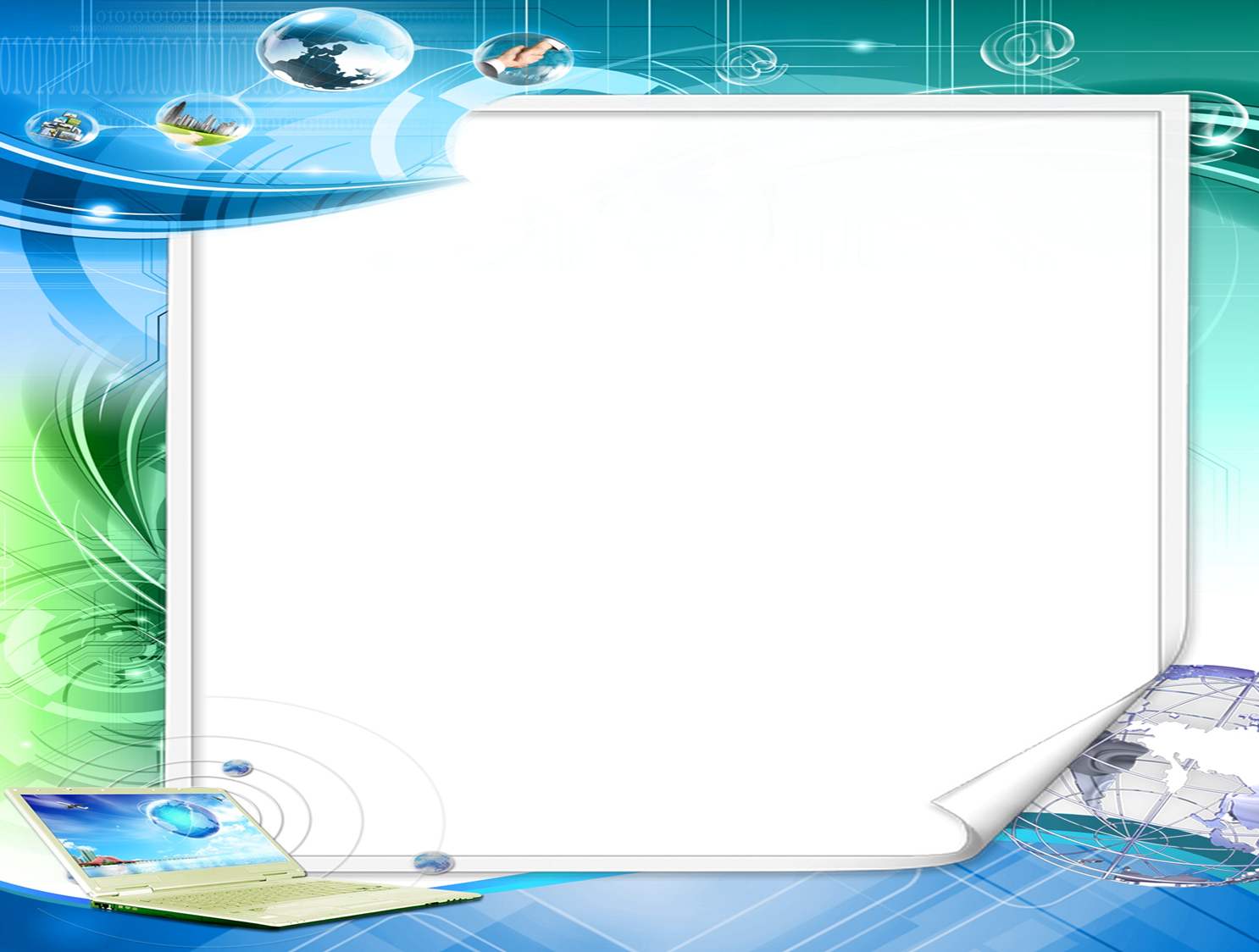 В 2019 – 2020 н. р. працювала  в Зміївському ліцеї  №1 учителем   інформатики
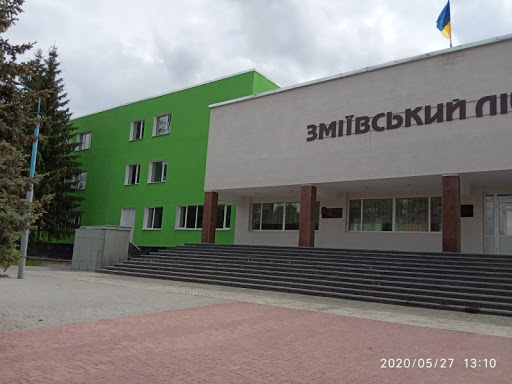 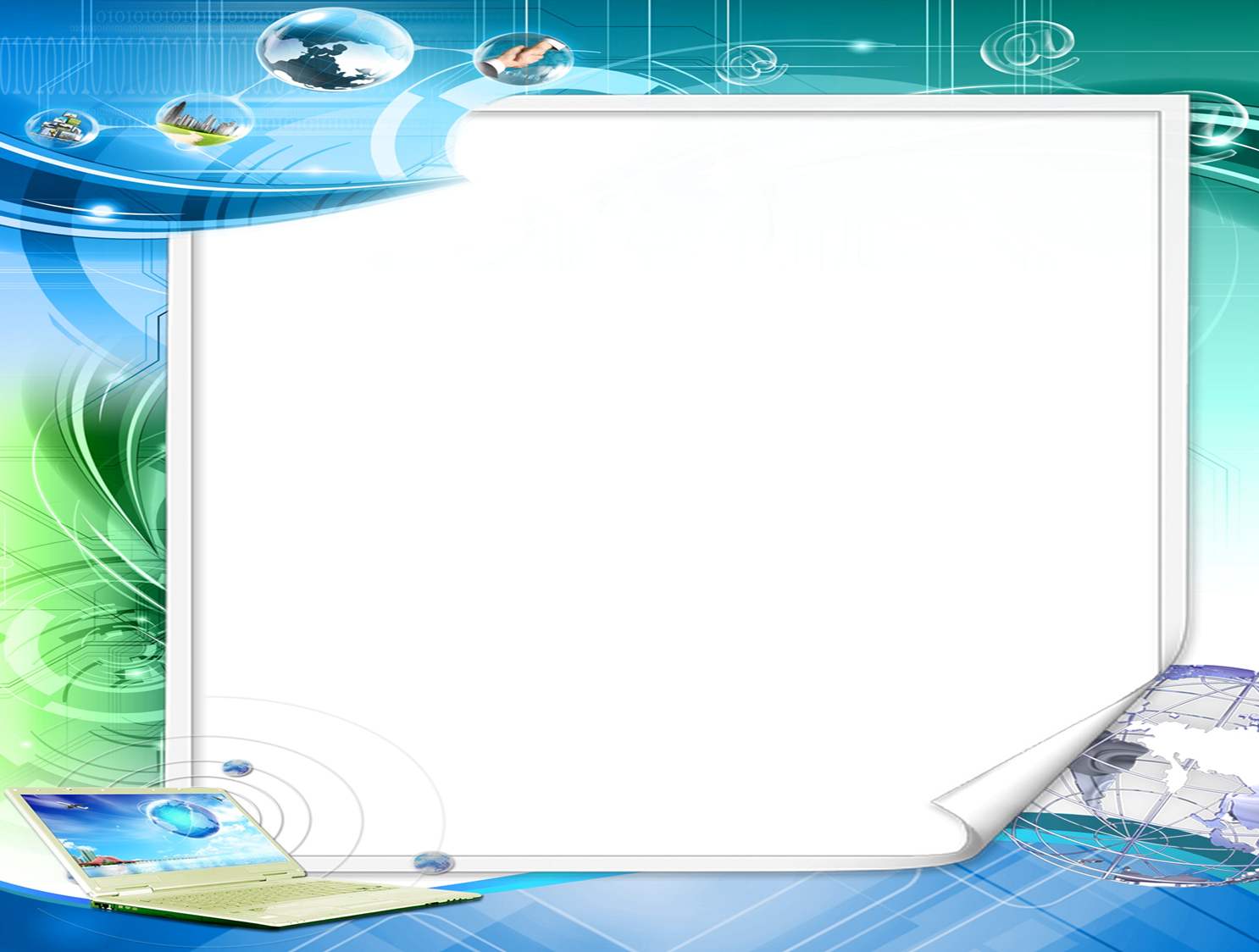 Проблема, над якою працюю:
«Формування та розвиток   інформаційно-цифрової компетентності особистості 
при вивченні інформатики»
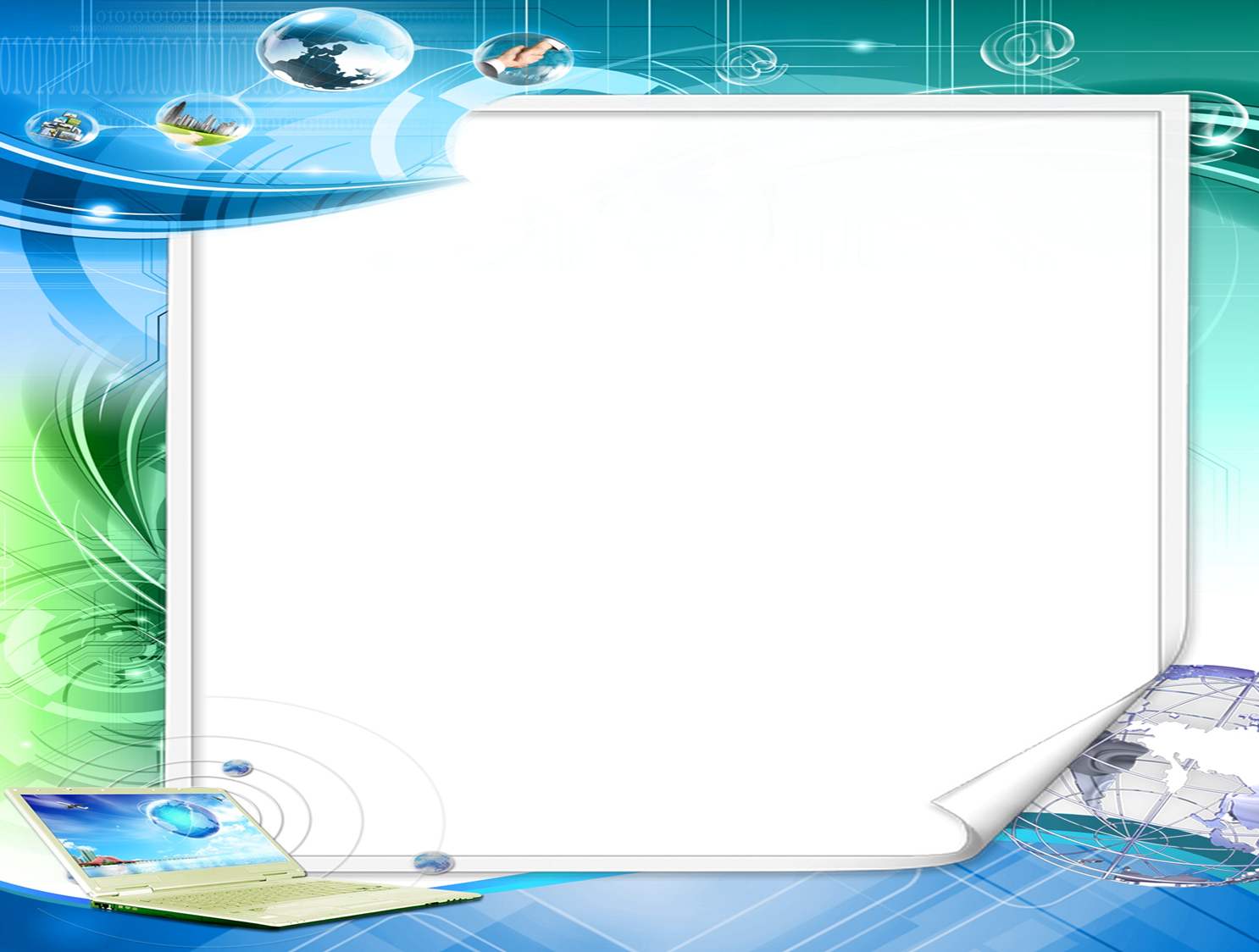 Домінуючою на уроках інформатики є інформаційно-комунікативна компетентність, яка представлена як система компетентностей:
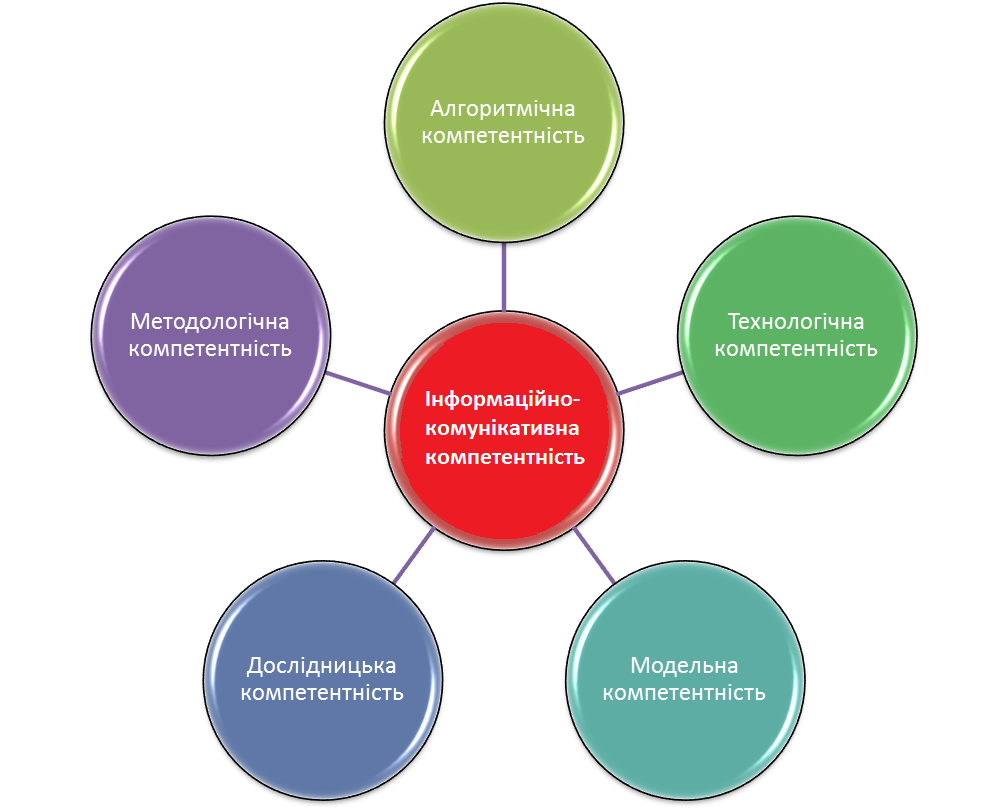 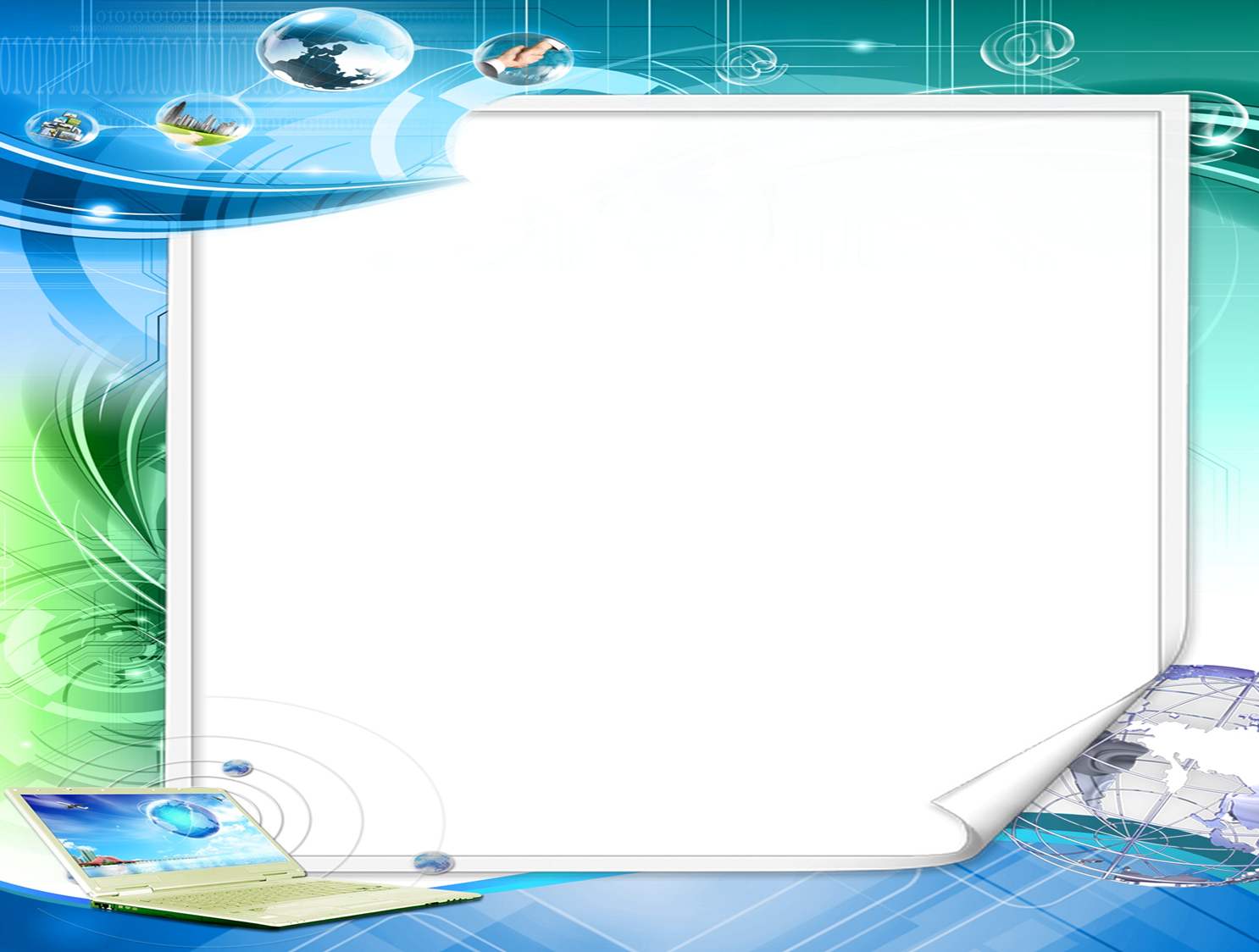 Інформаційно-цифрова компетентність передбачає застосування інформаційно-комунікативних та комп'ютерних технологій, уміння працювати з різними джерелами інформації.
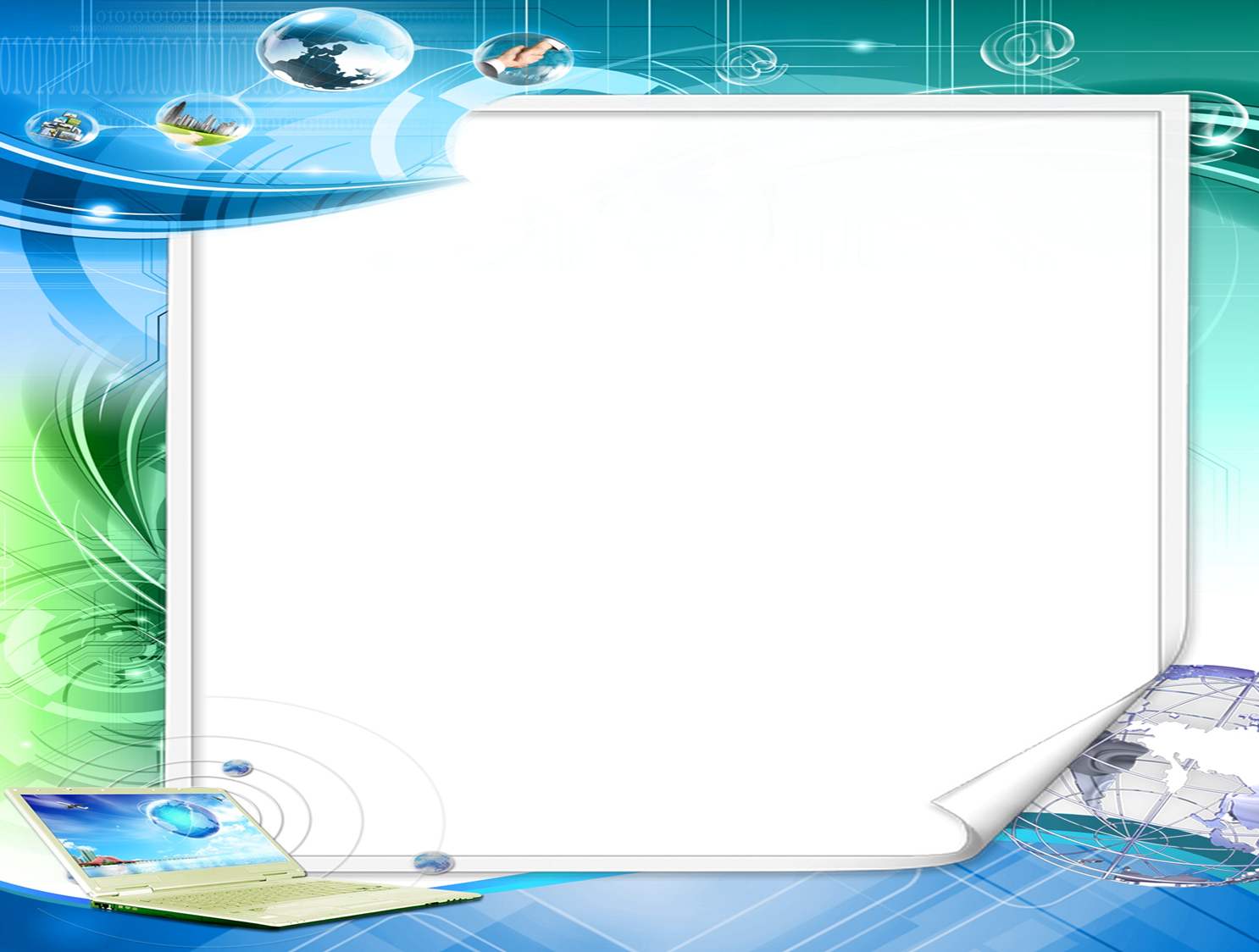 Перед собою ставлю  мету: 

підготувати дитину не до окремого уроку «на завтра», а жити вже сьогодні, тобто виявити творчий потенціал учнів, створити умови для розвитку творчої особистості, яка вміє формувати власну думку, розв'язувати проблеми, здатна самостійно займатися власною освітою.
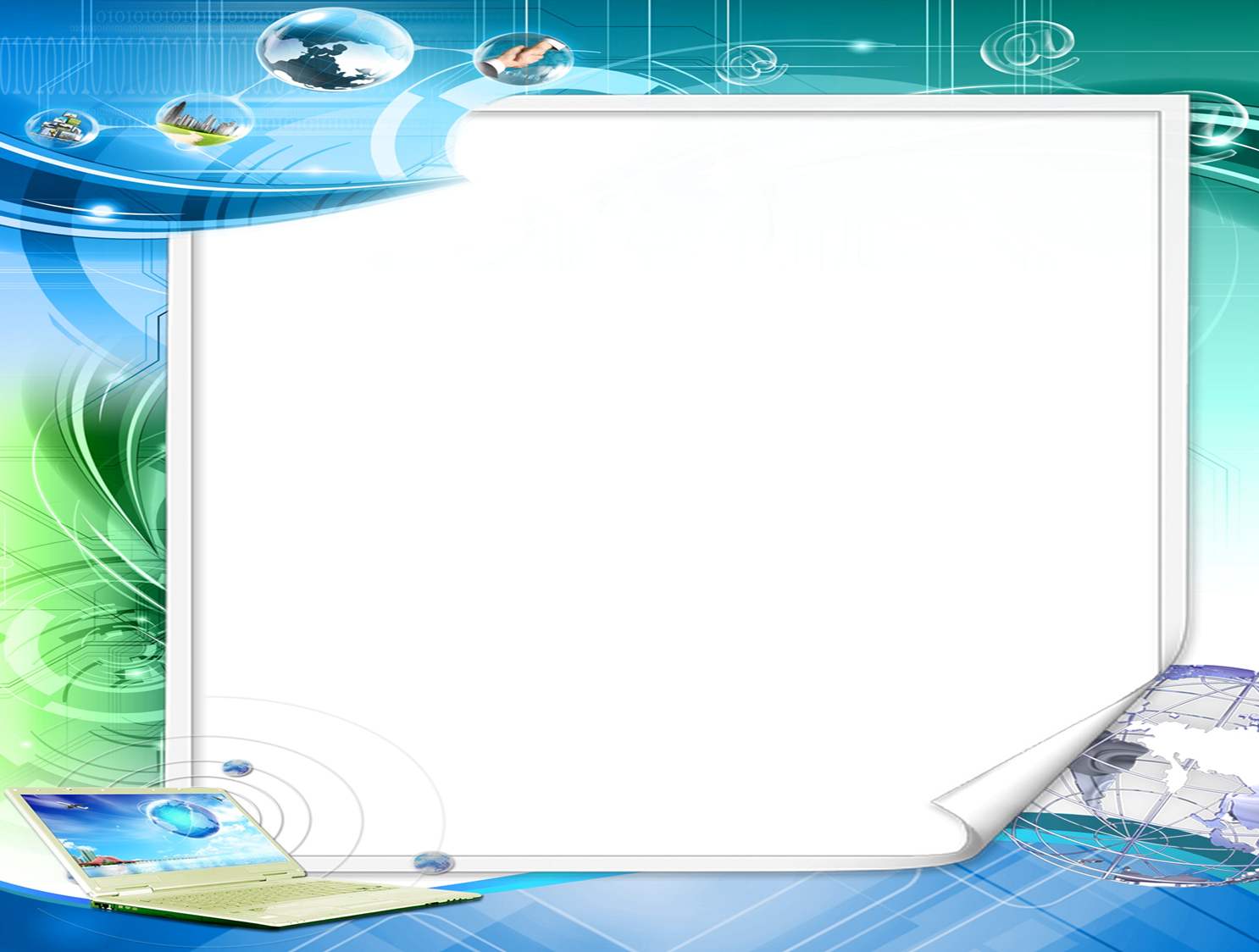 Для  реалізації поставленої проблеми визначила основні завдання:
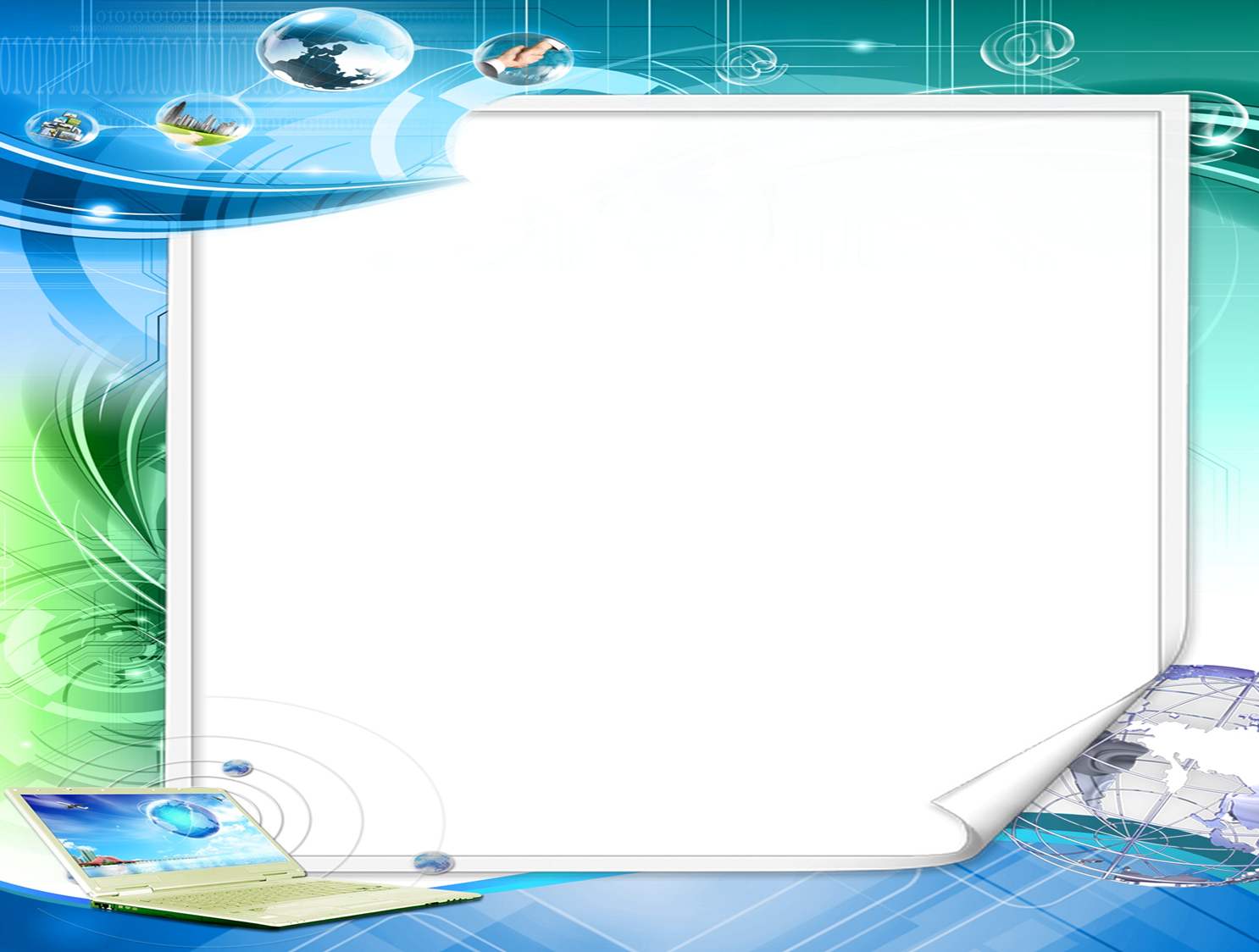 Методи роботи
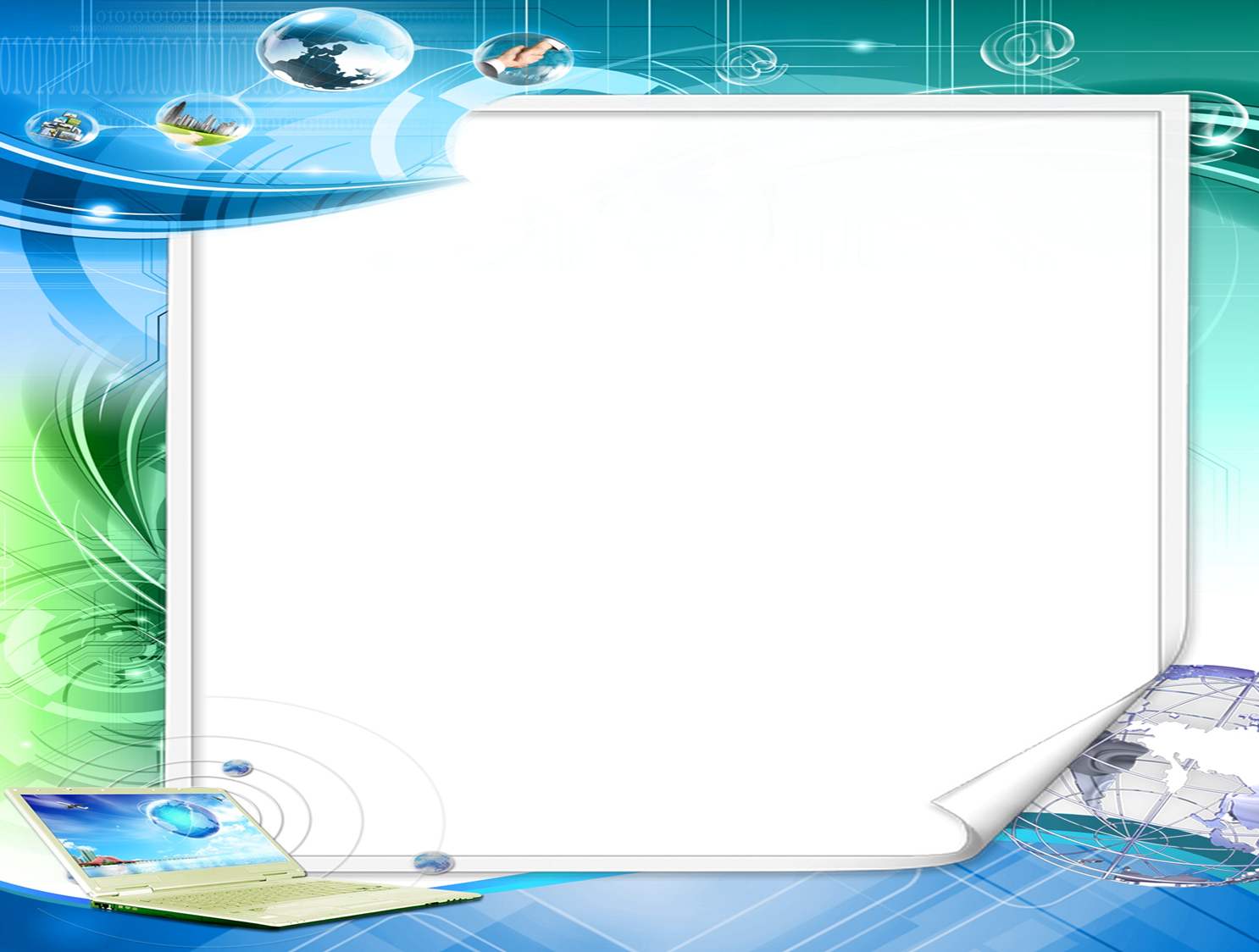 Курси 
підвищення
кваліфікації
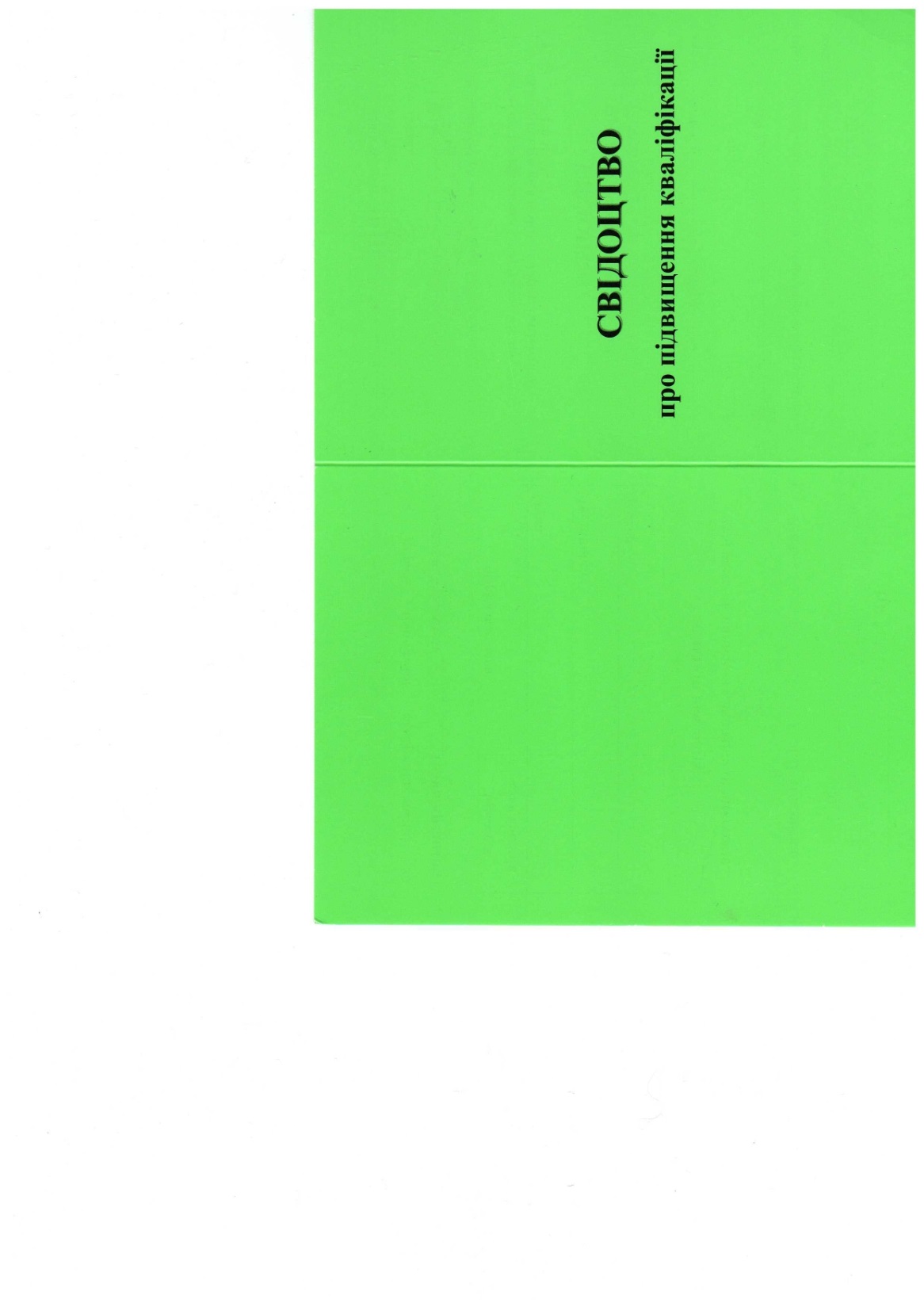 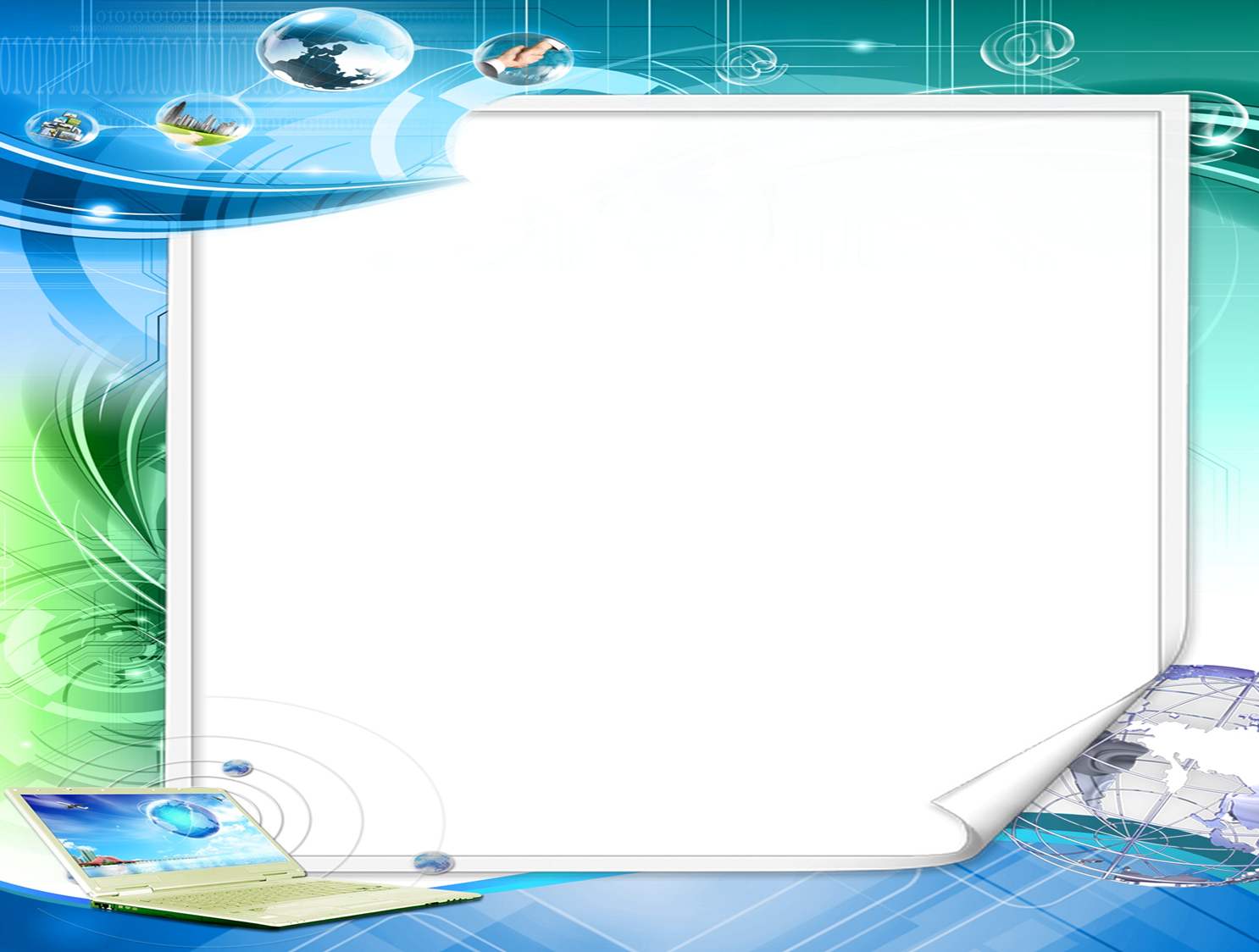 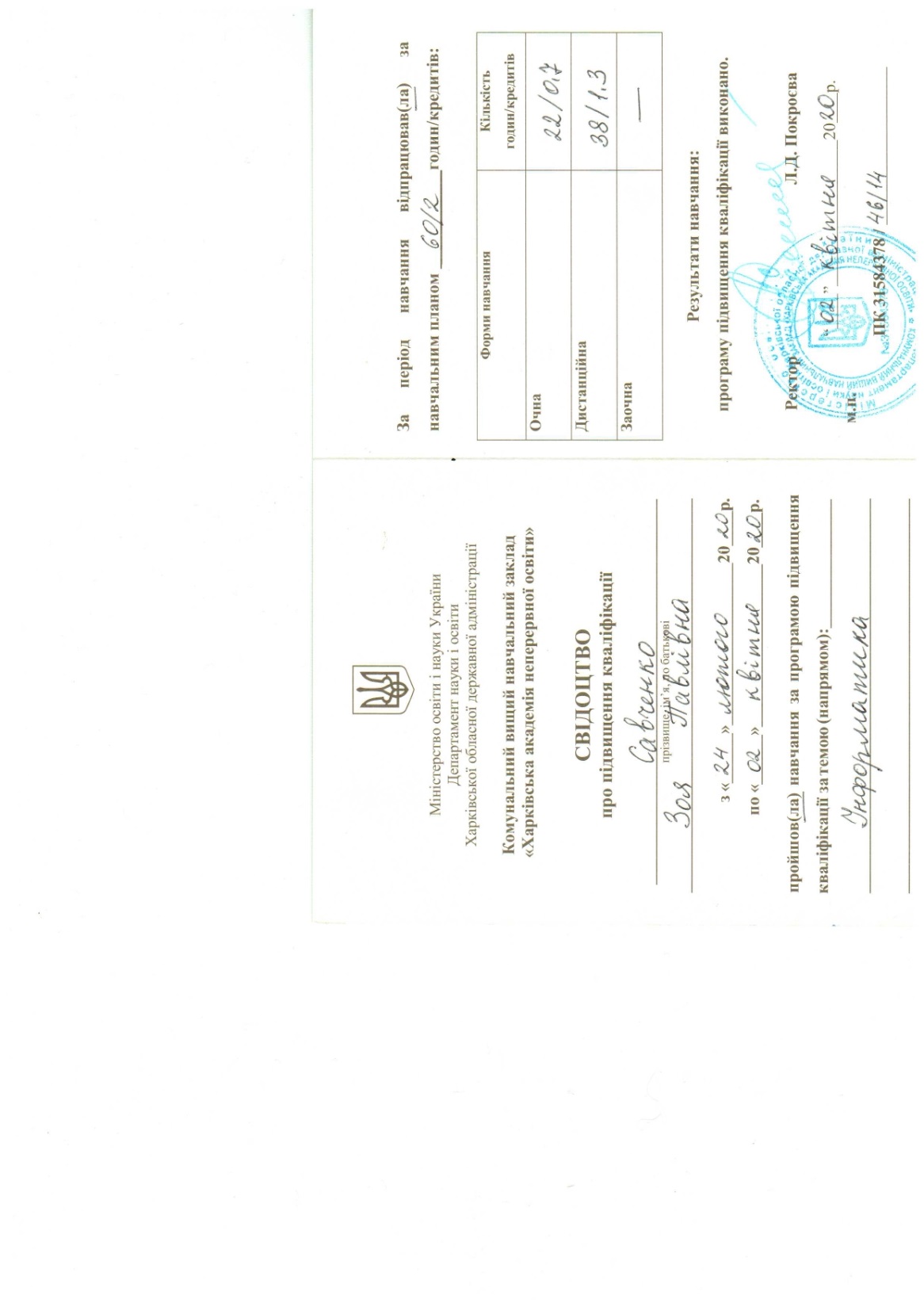 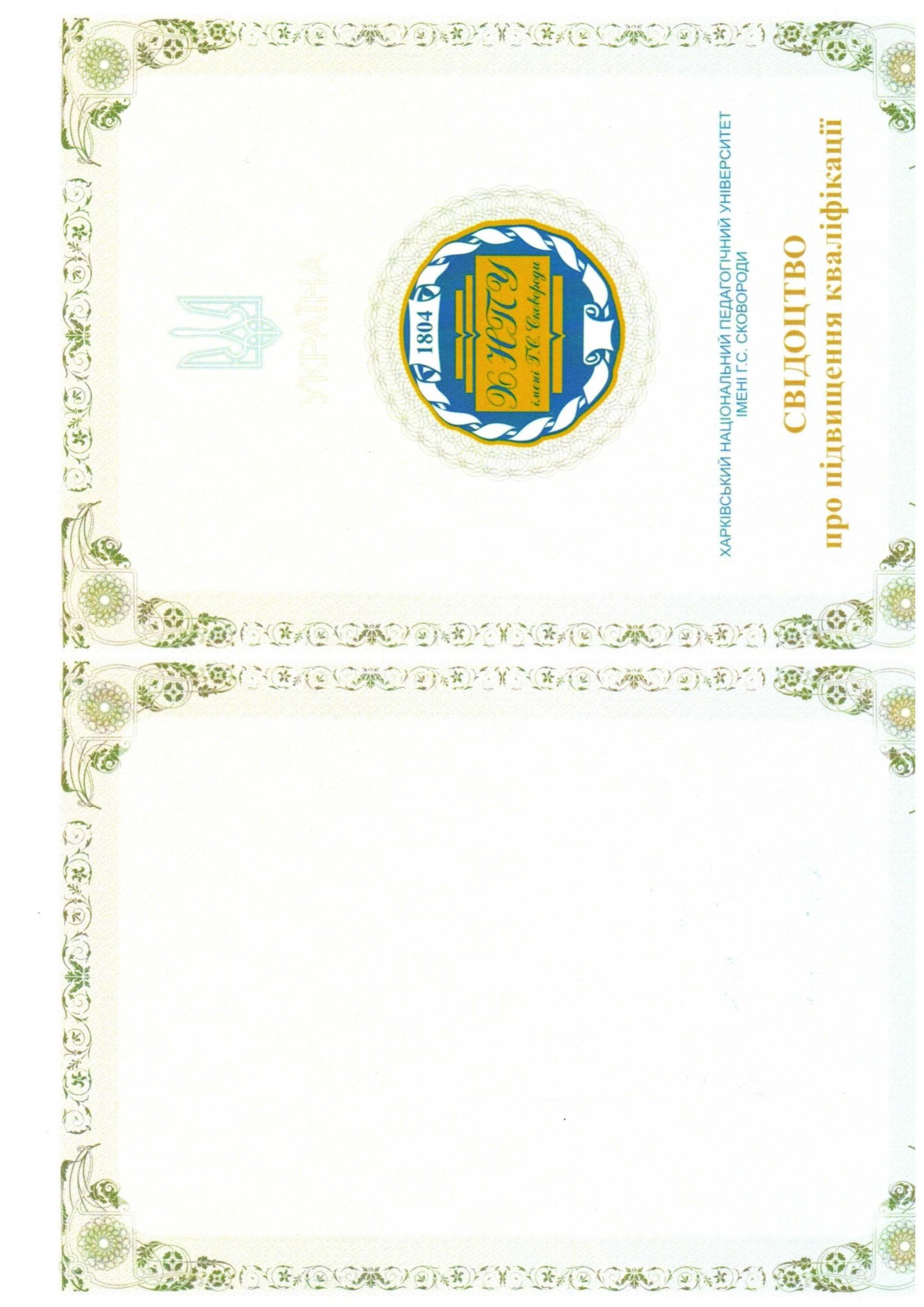 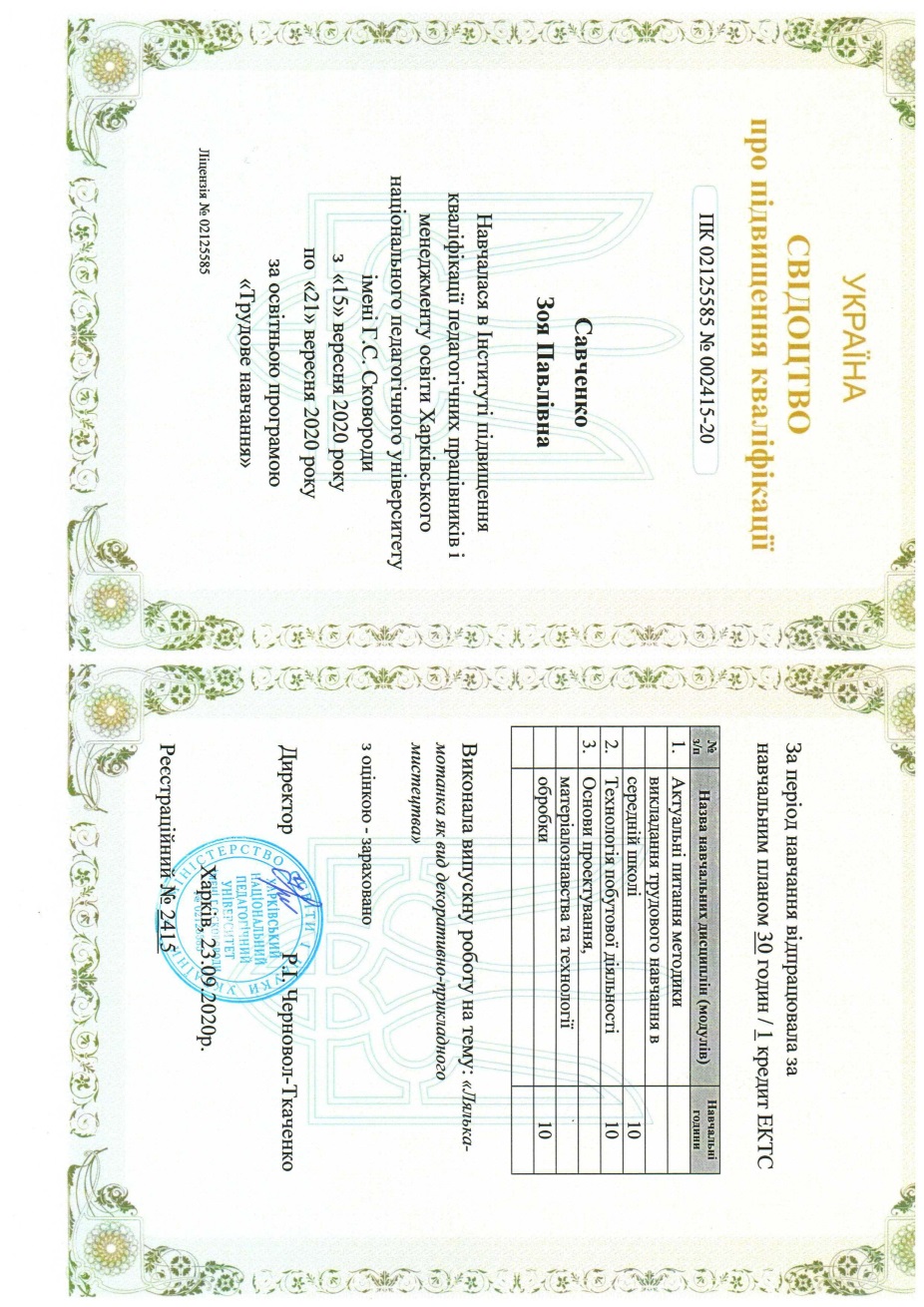 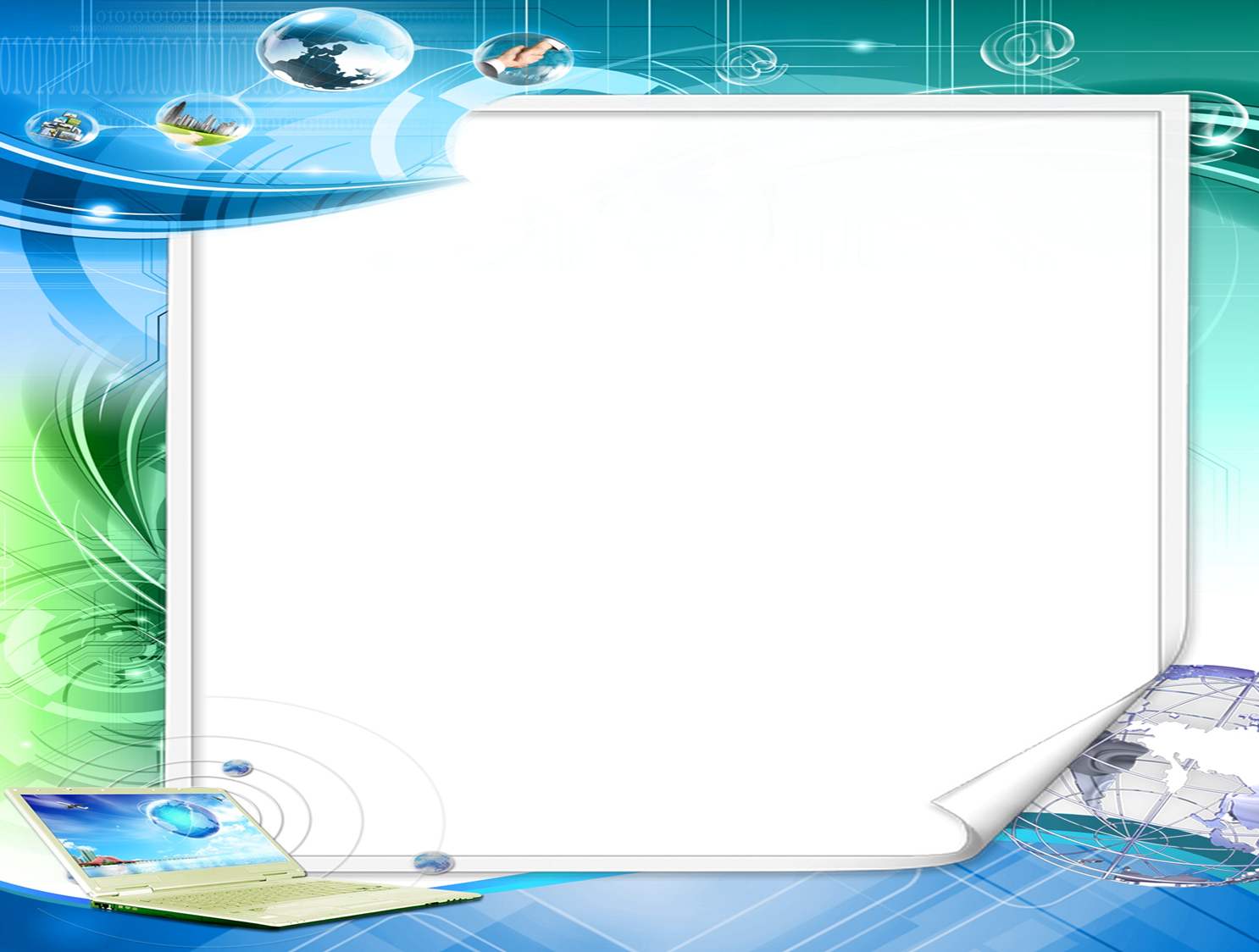 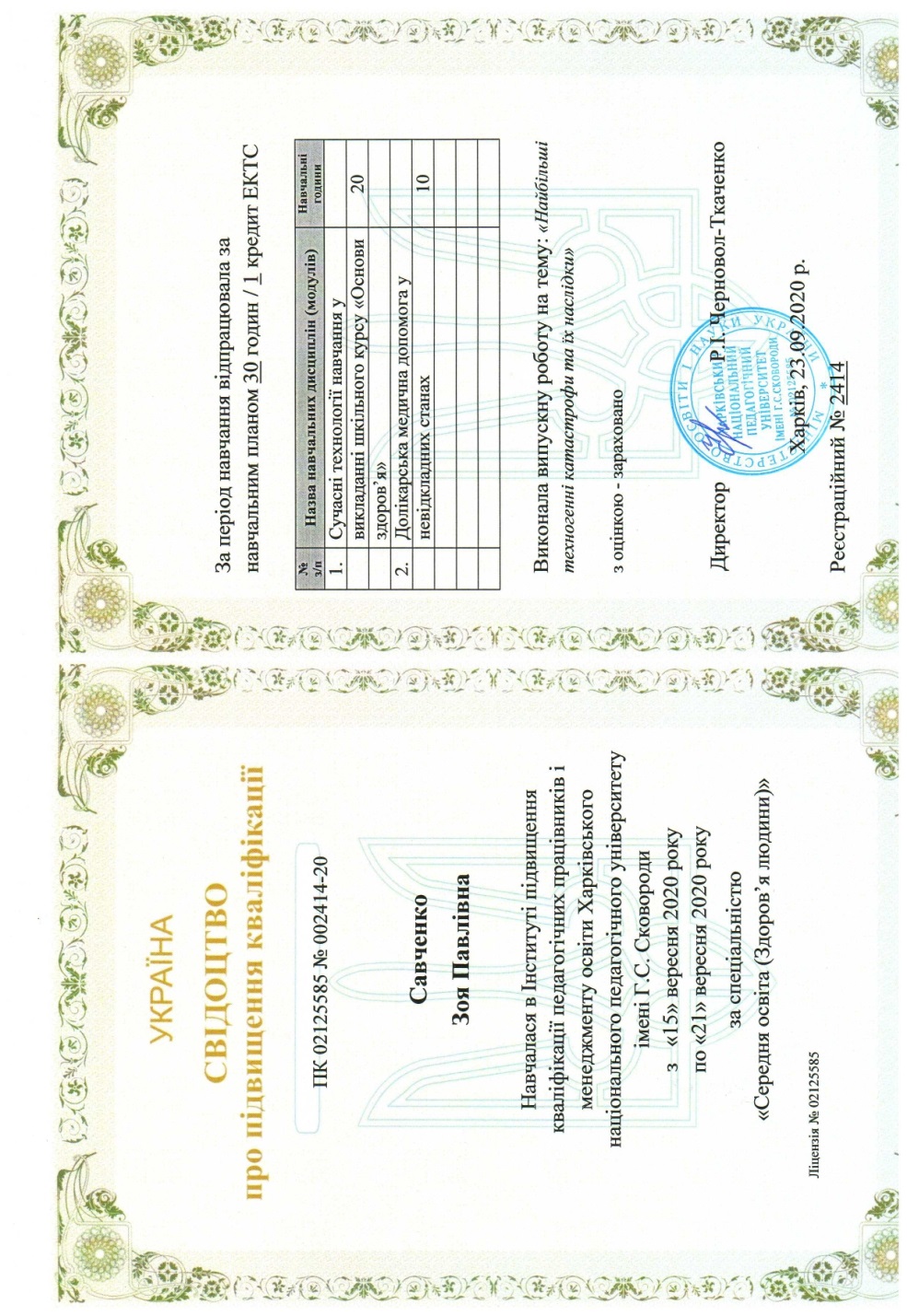 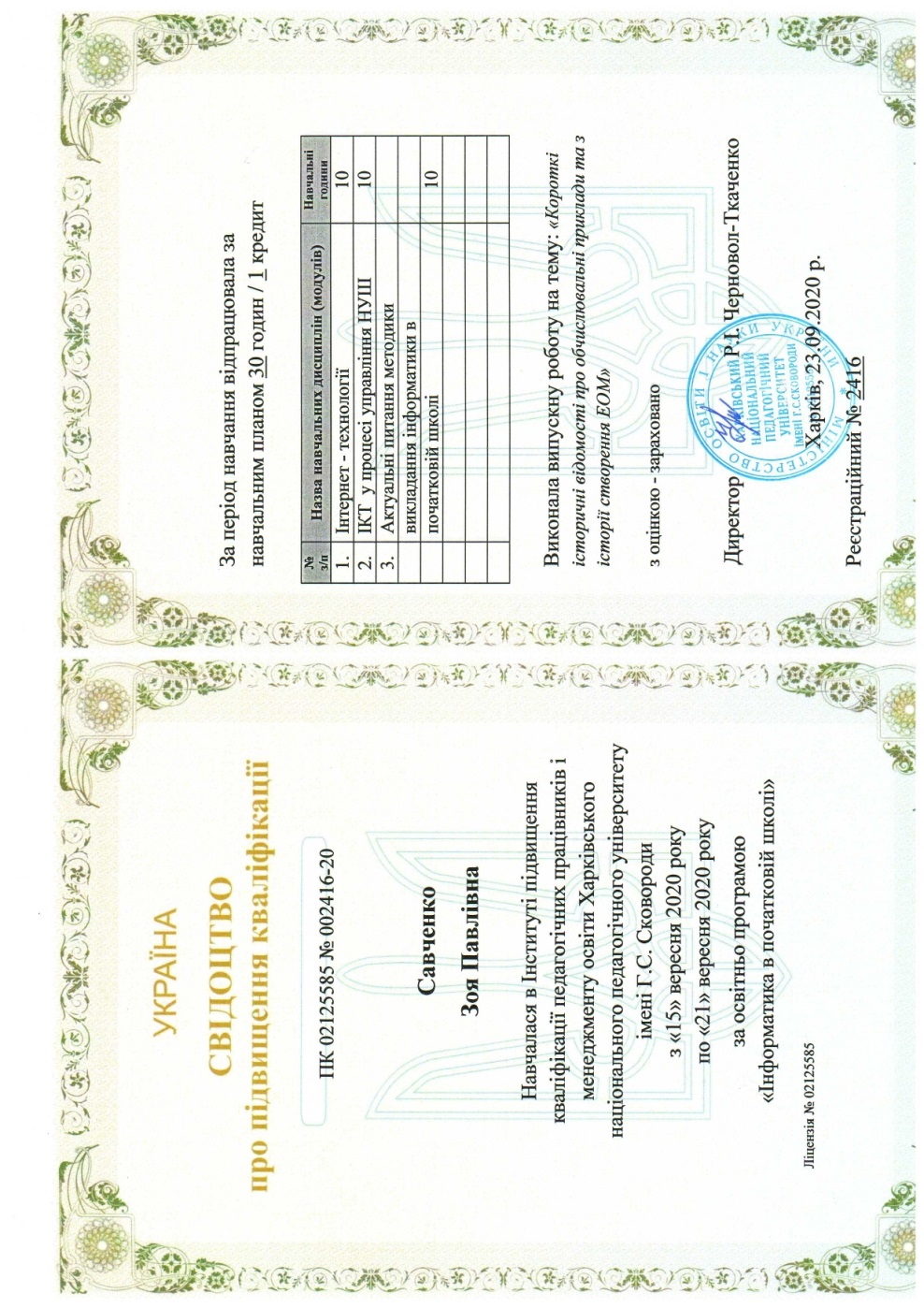 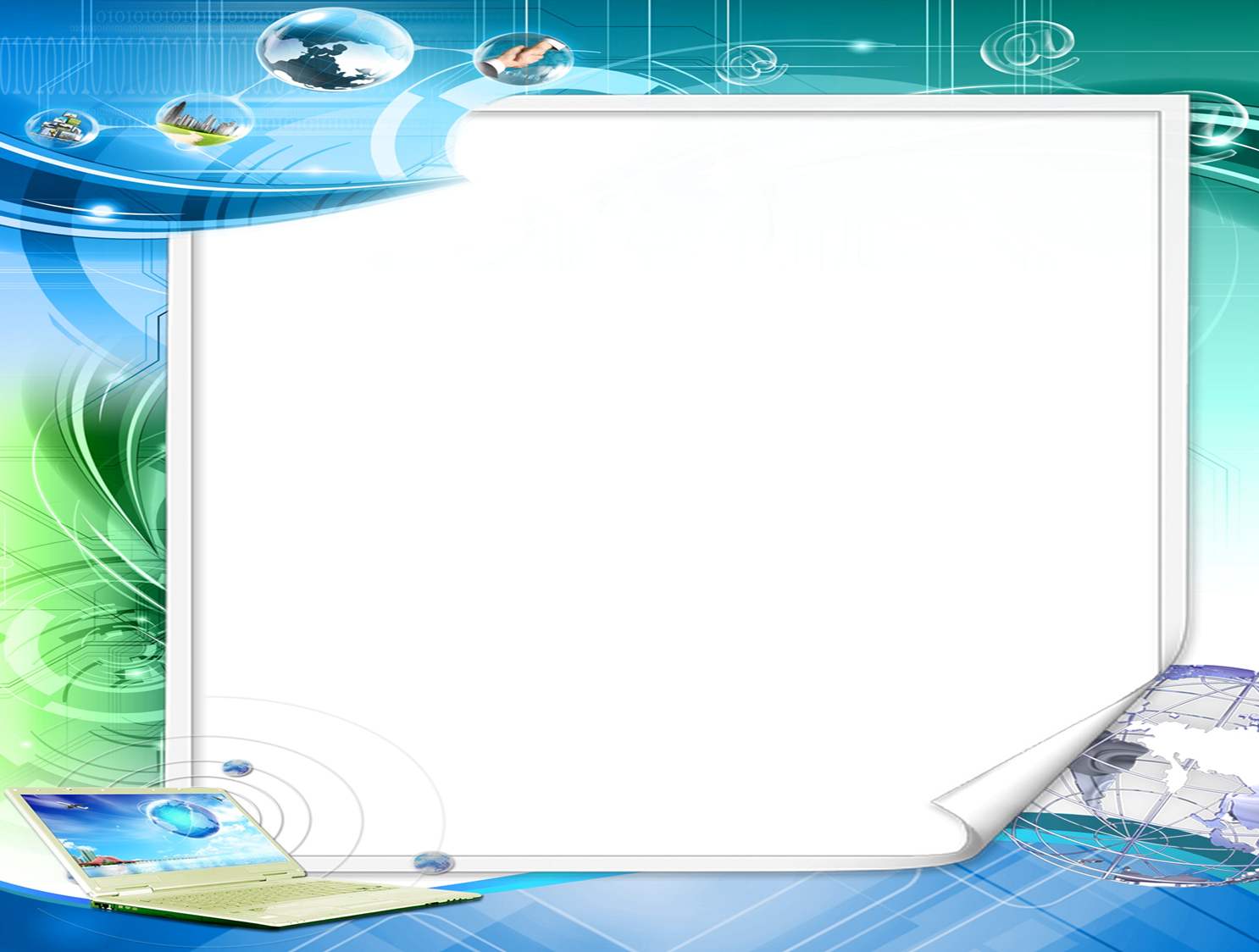 Мої публікації:
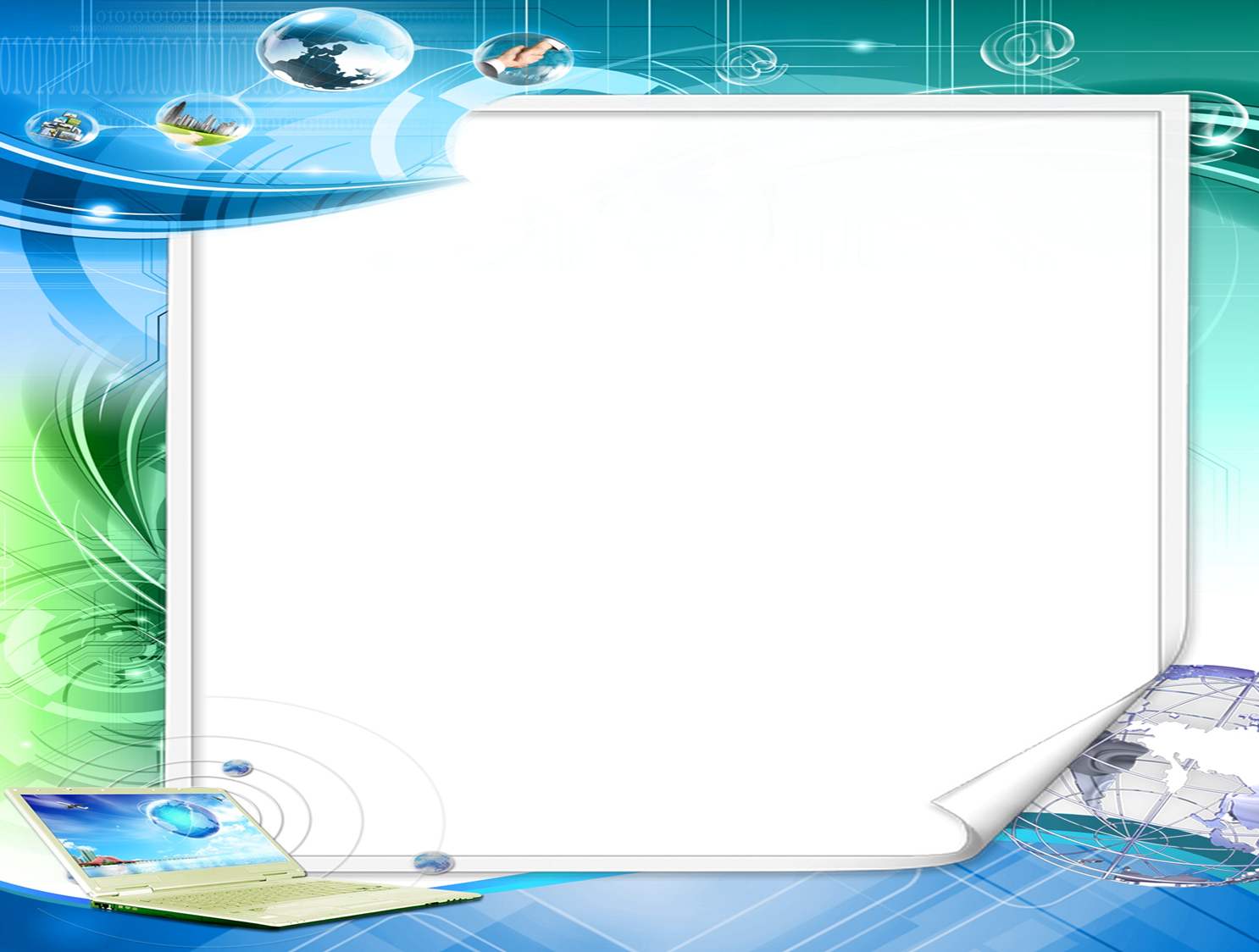 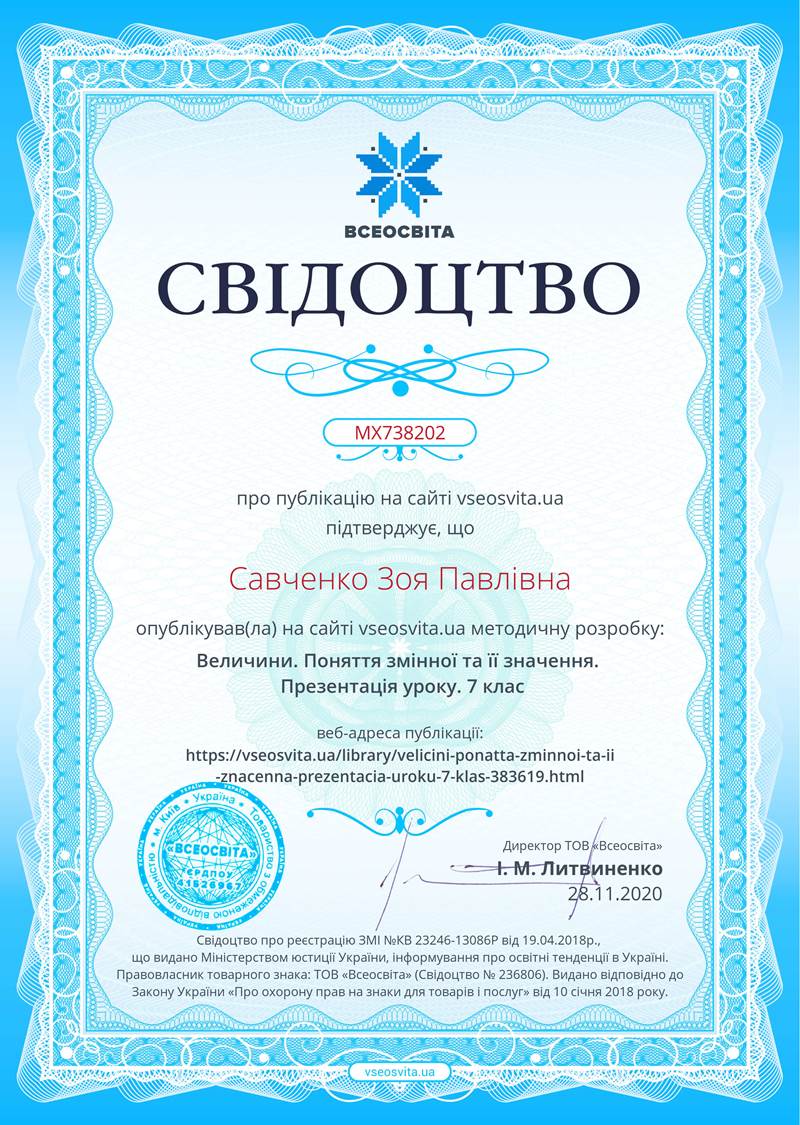 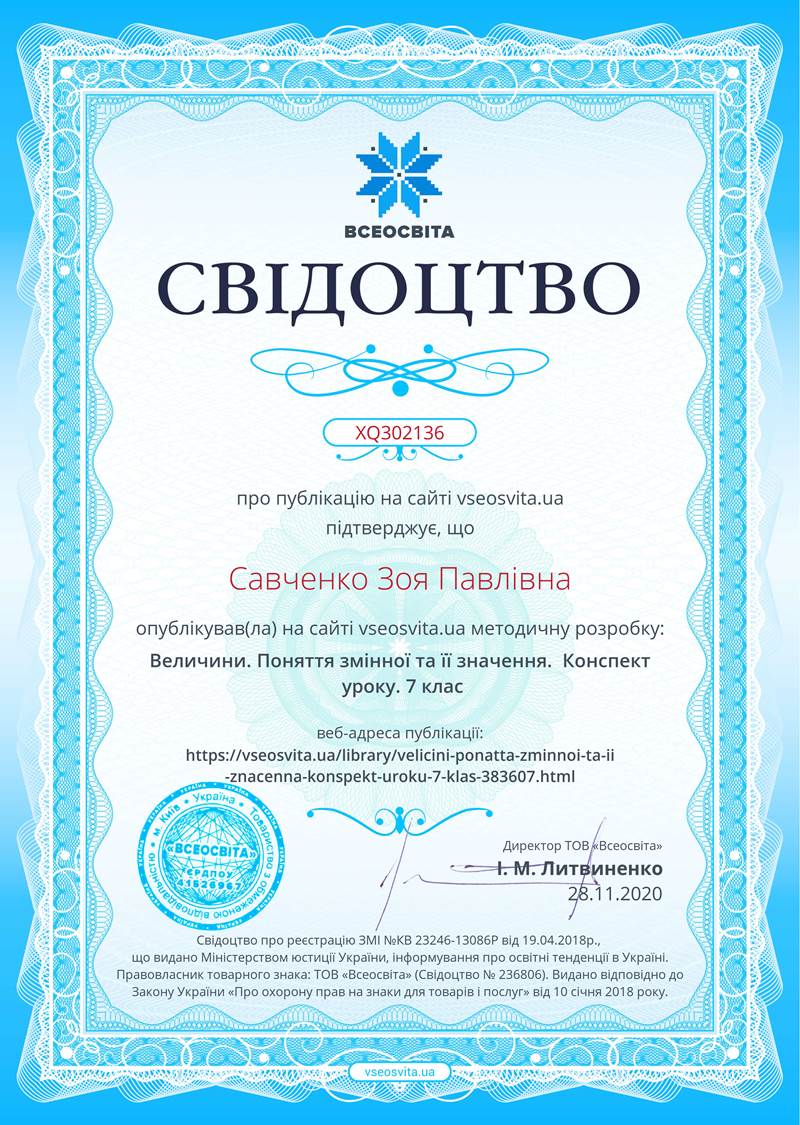 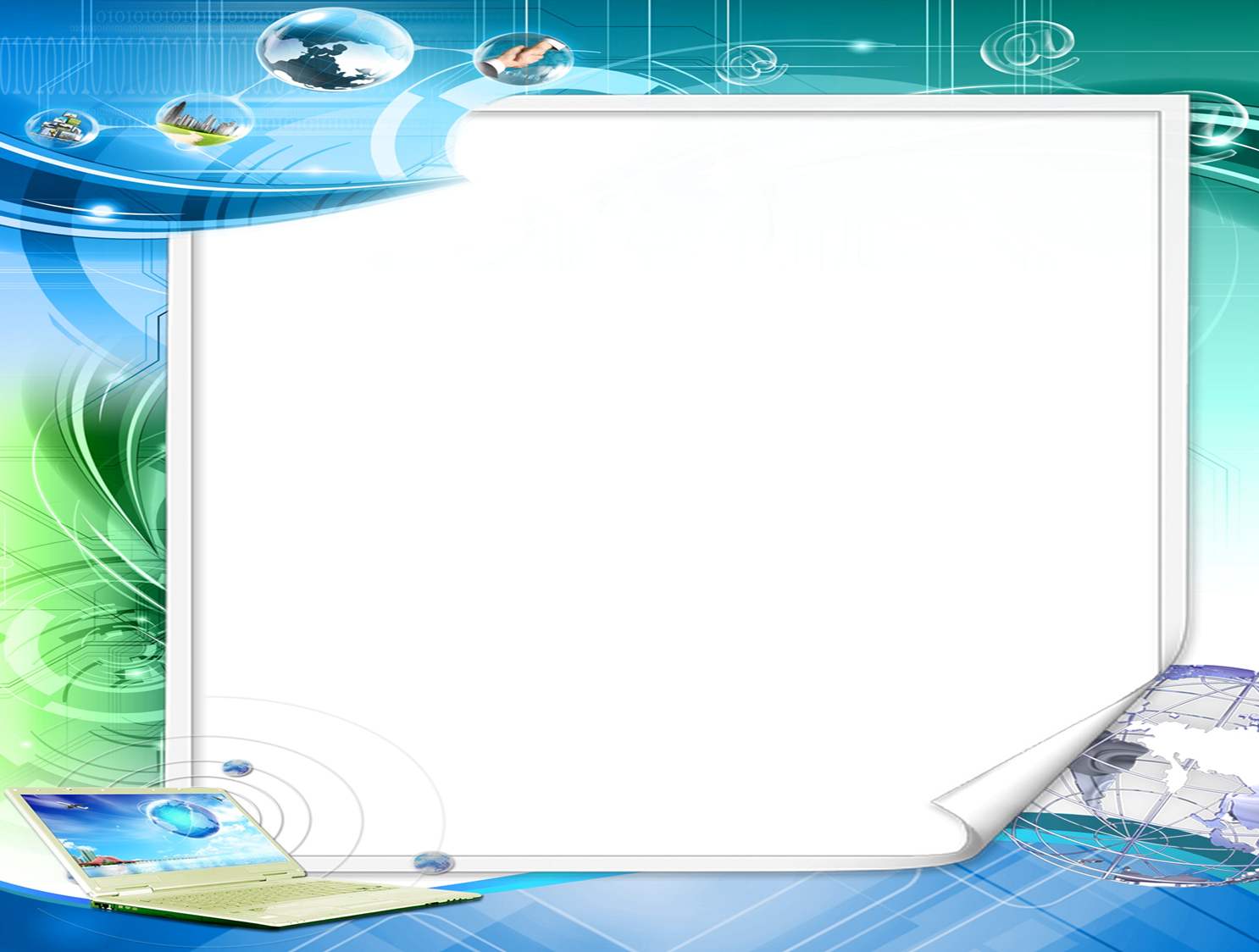 Побажання вчителям
Систематично випивайте : бальзам мудрості, коктейль творчості, каву бадьорості, відвар пунктуальності, настій терпеливості, екстрат людяності, а також уживайте вітаміни: А – для активності, В – для бадьорості, Д -  для діяльності, Е -  для ефективності,  Р – порядності. А ще не забувайте щорічно робити профілактичні щеплення від байдужості, сірості, духовного рабства. Будьте вічним донором – віддавайте своє серце дітям і пам’ятайте: його повинно вистачити на всіх! Виконуйте усе це ретельно і будете вічно молодими!
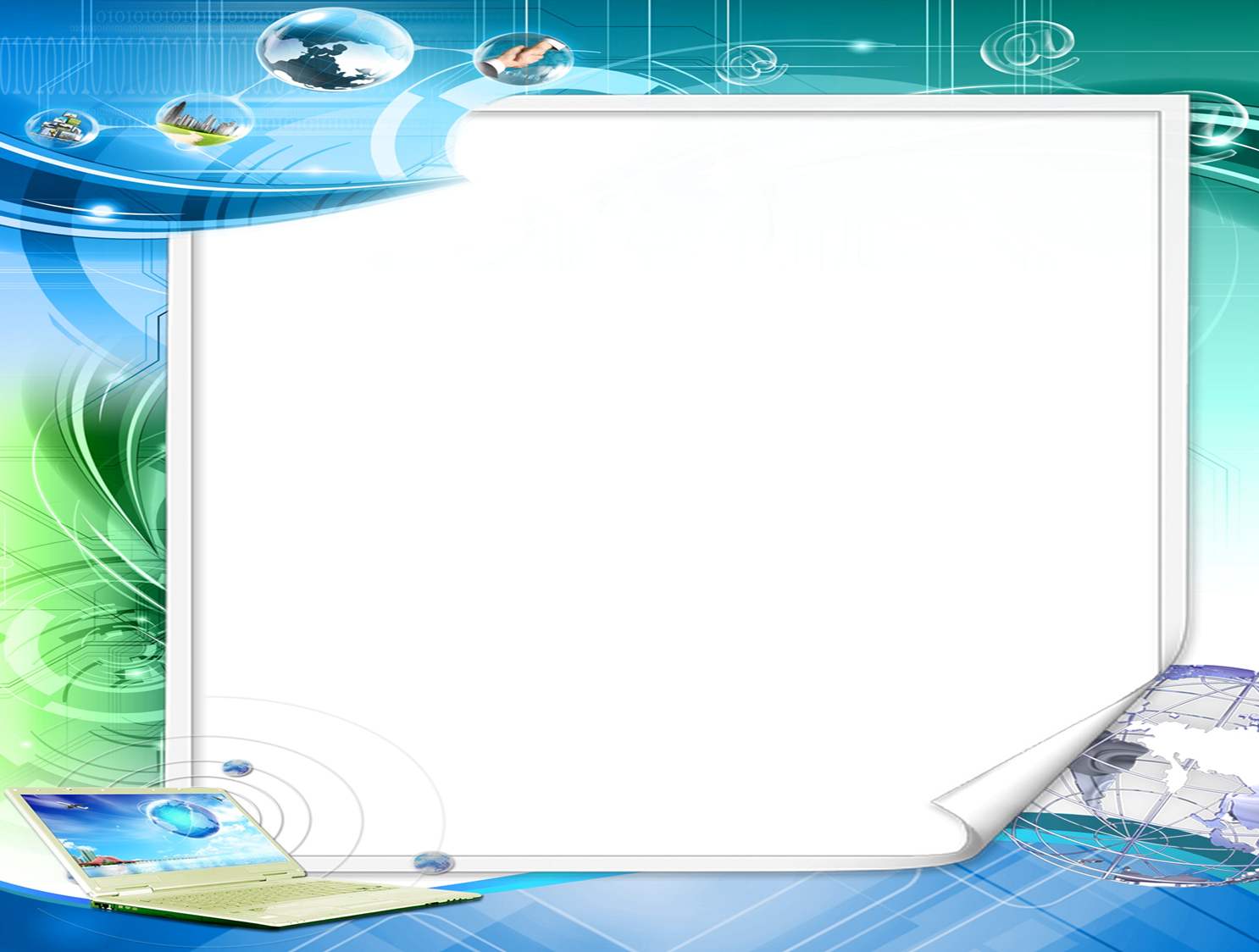 Дякую за увагу!!!